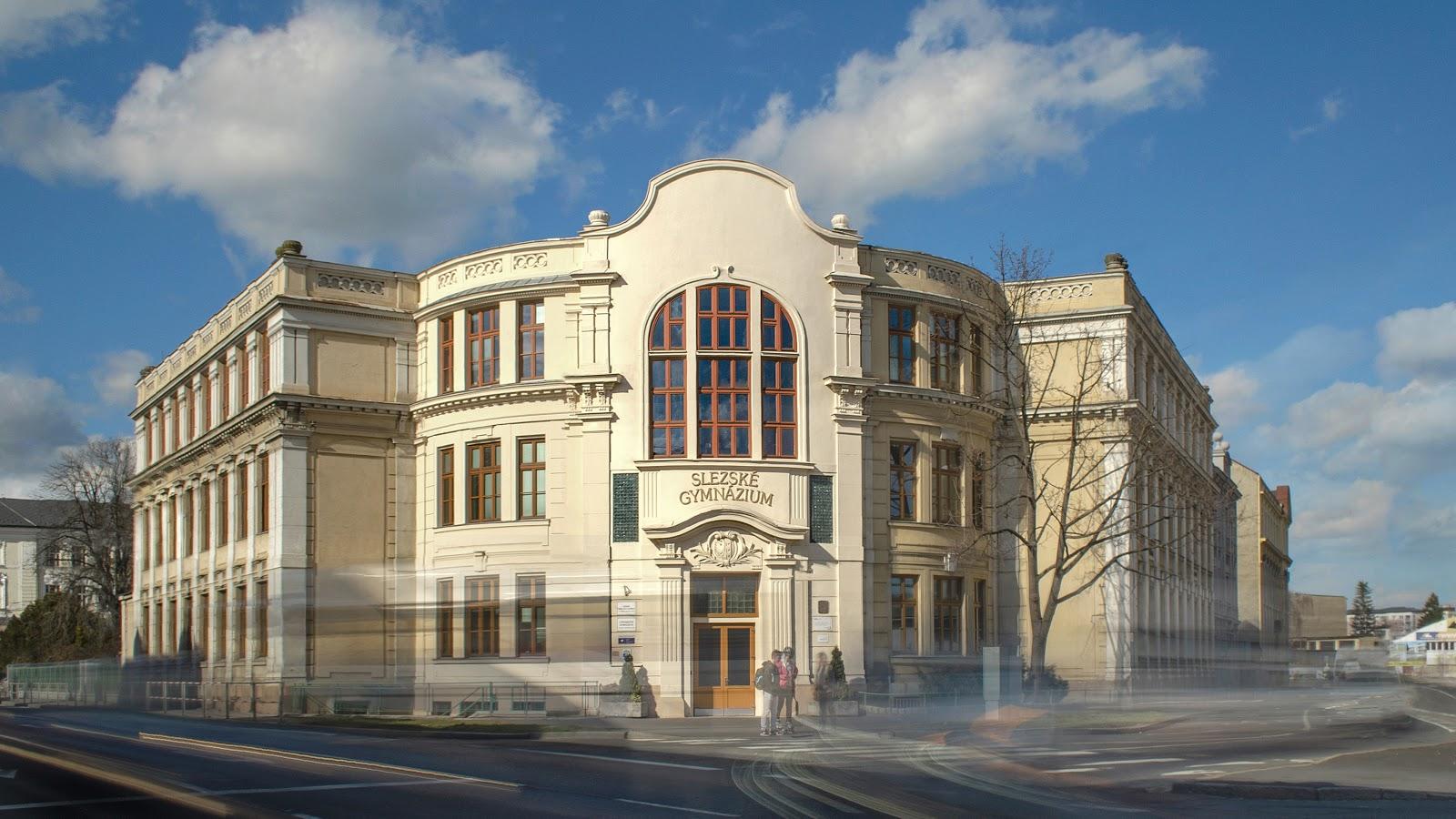 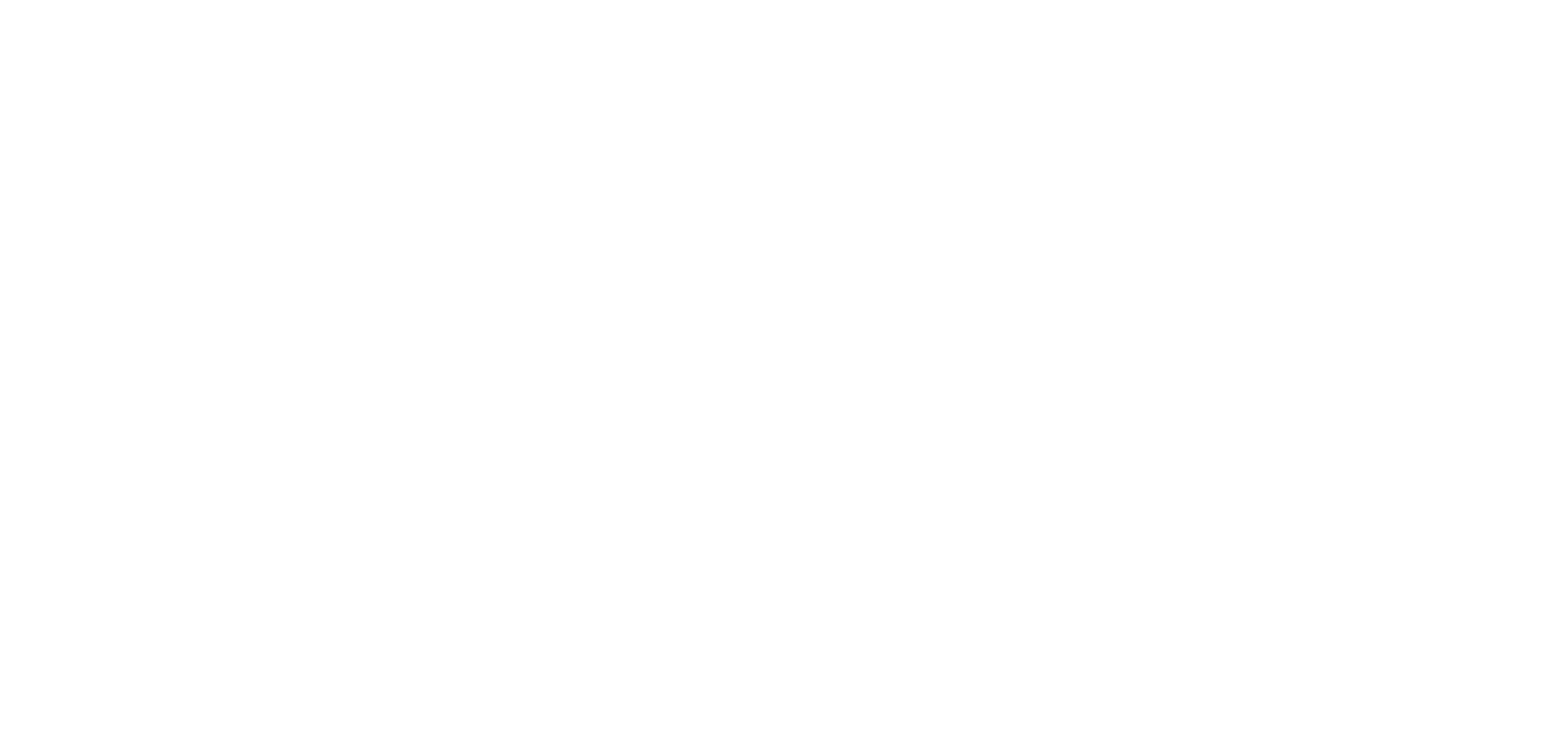 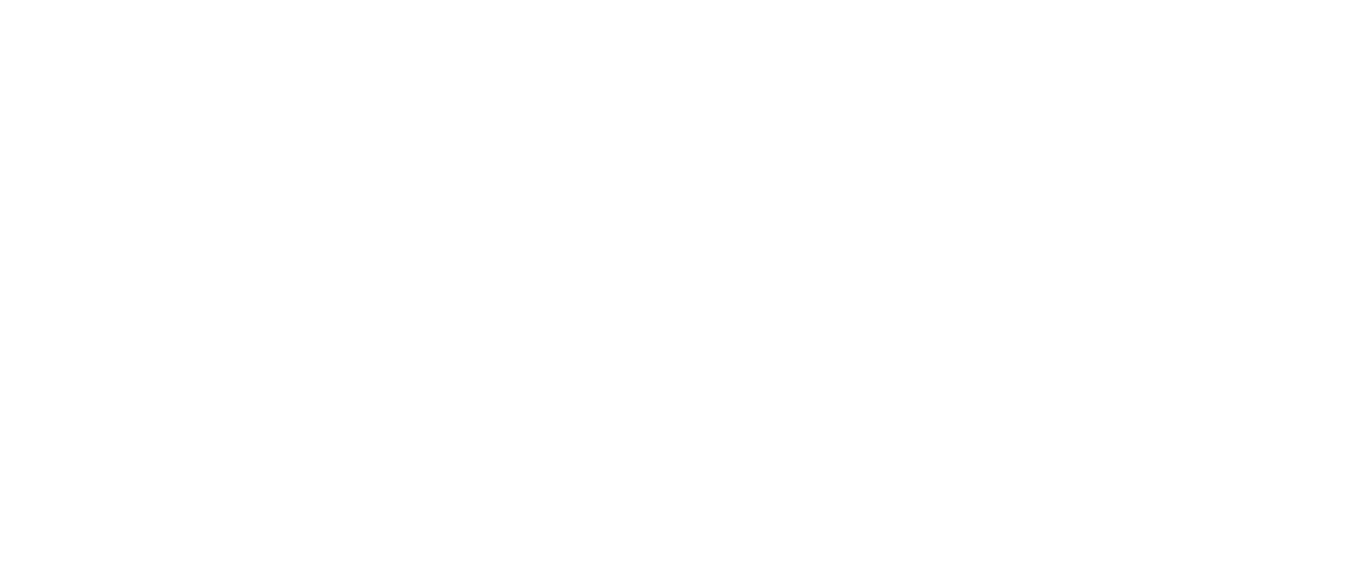 Project EMISSIONS
Silesian Grammar School
Opava
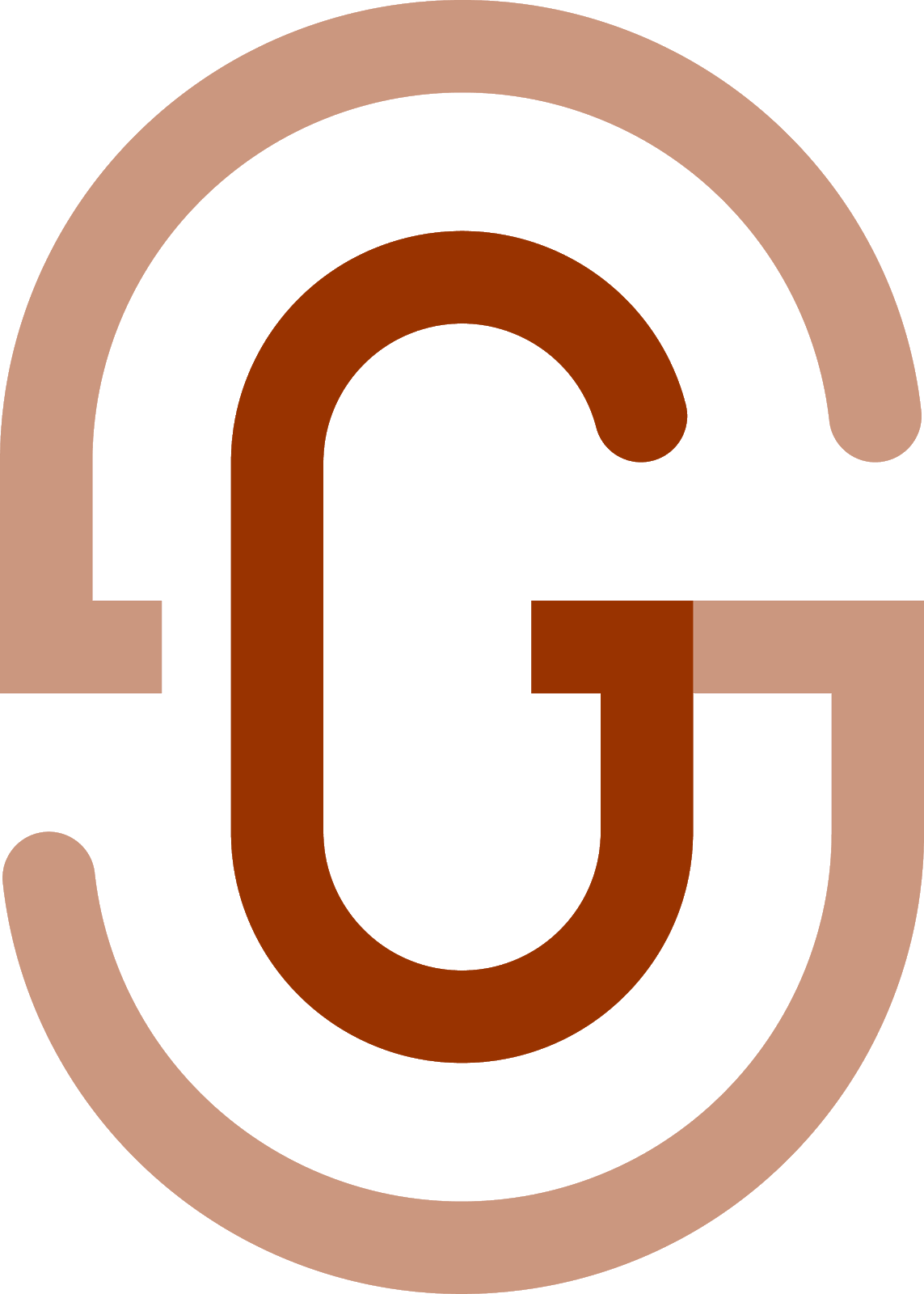 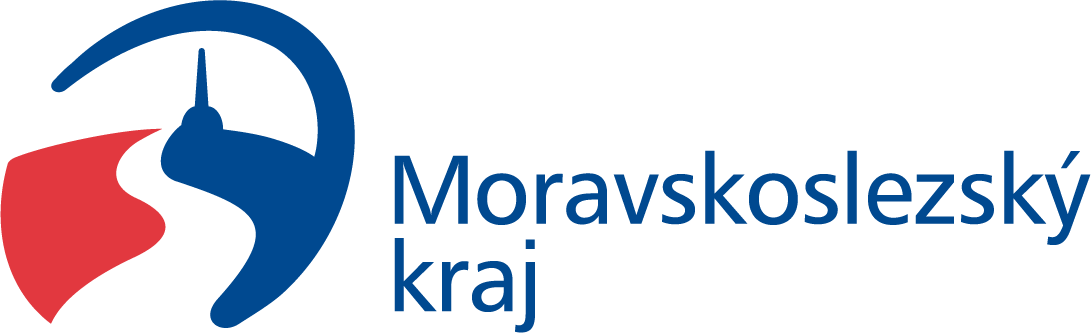 WHO ARE WE?
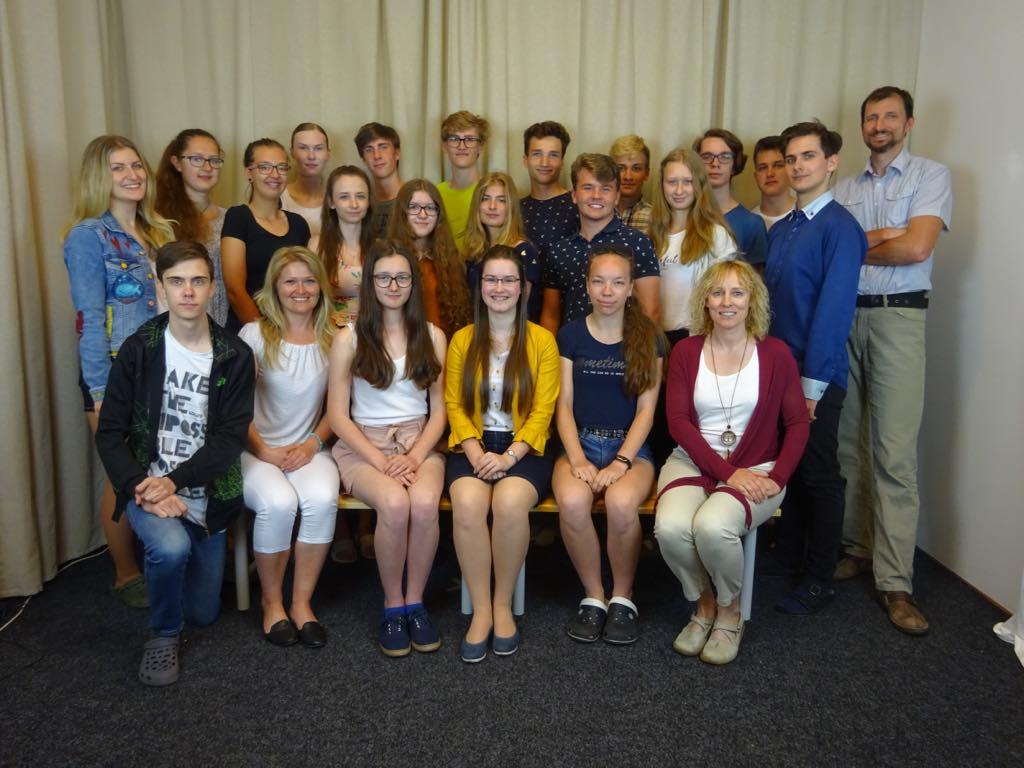 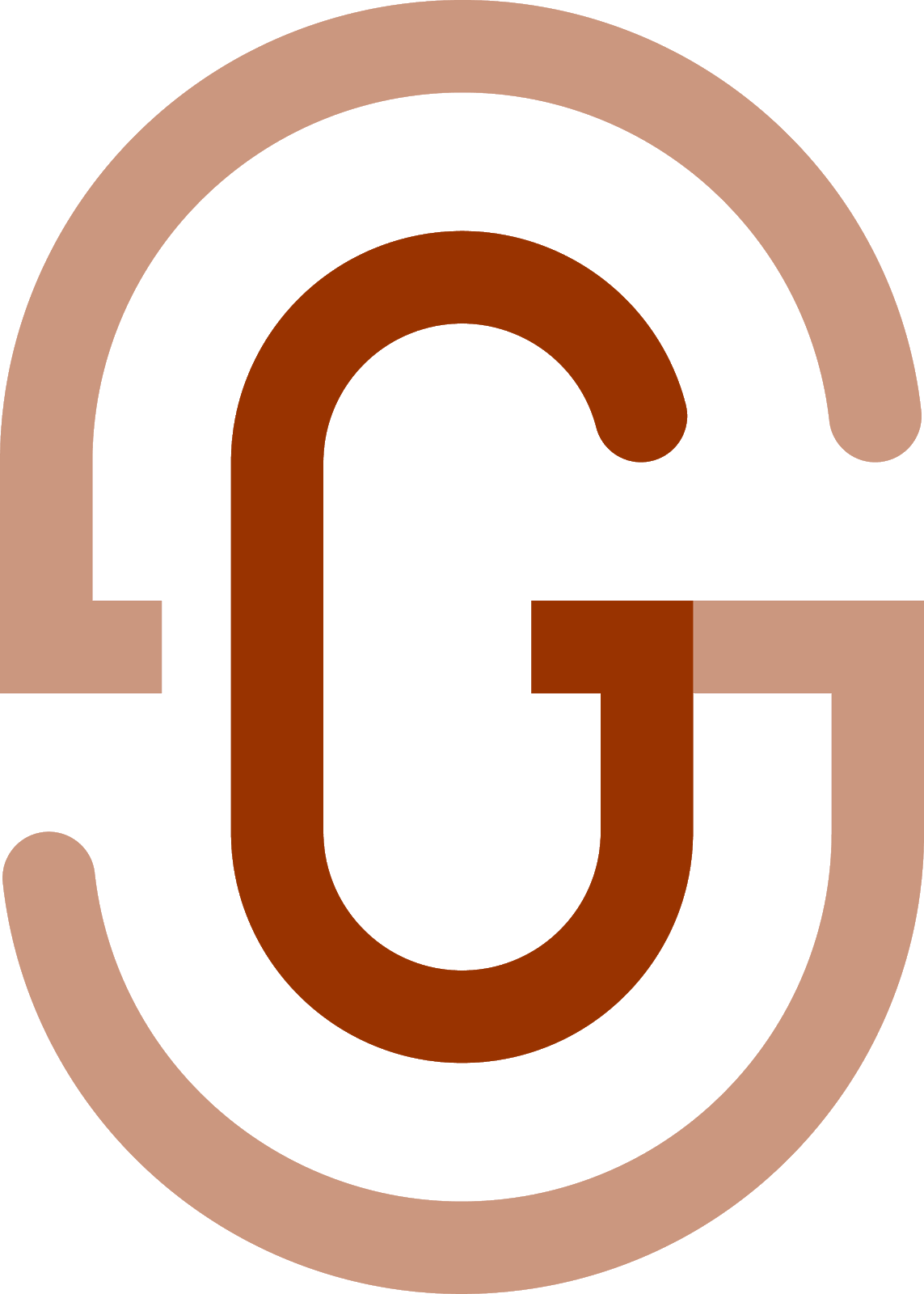 WHERE ARE WE FROM?
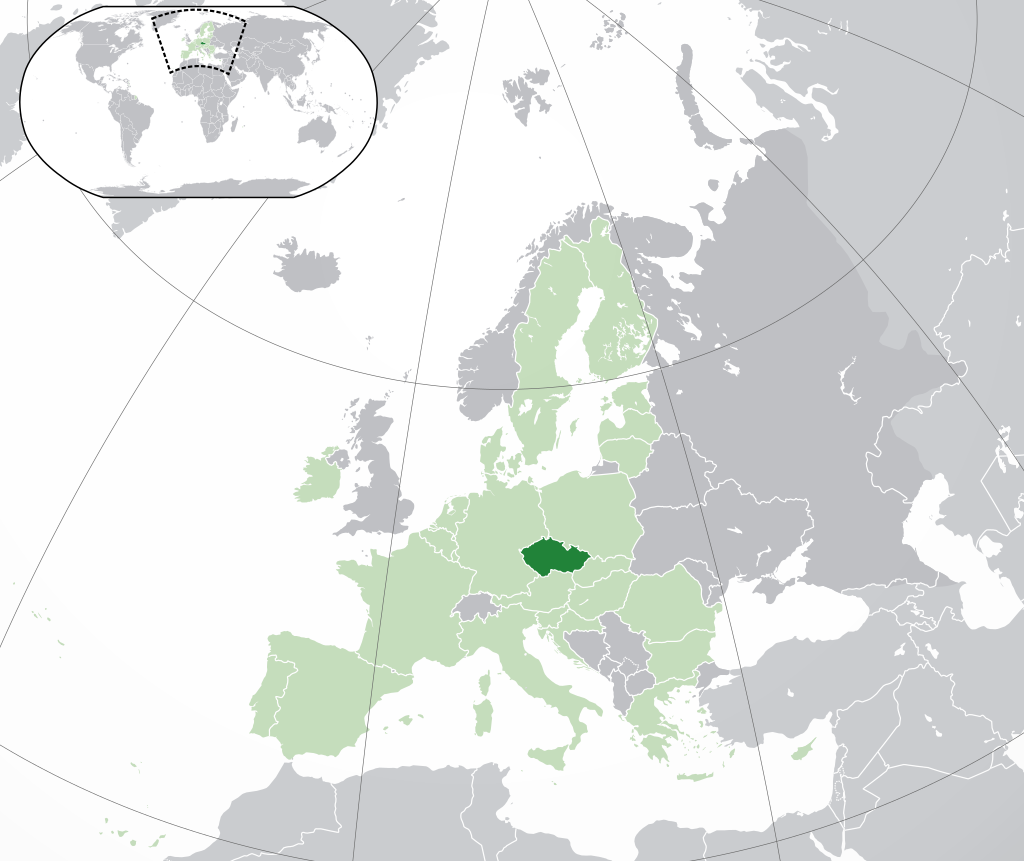 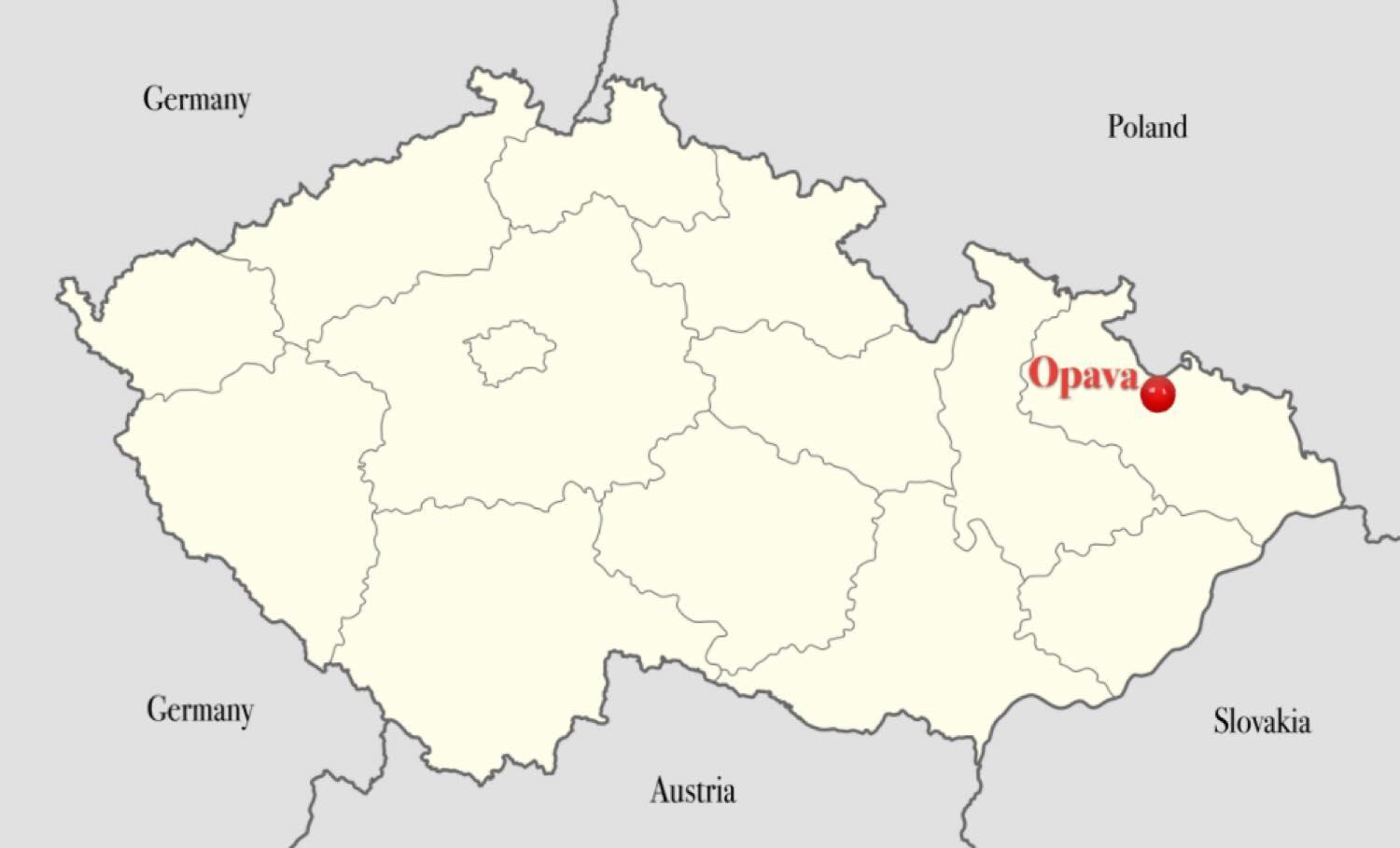 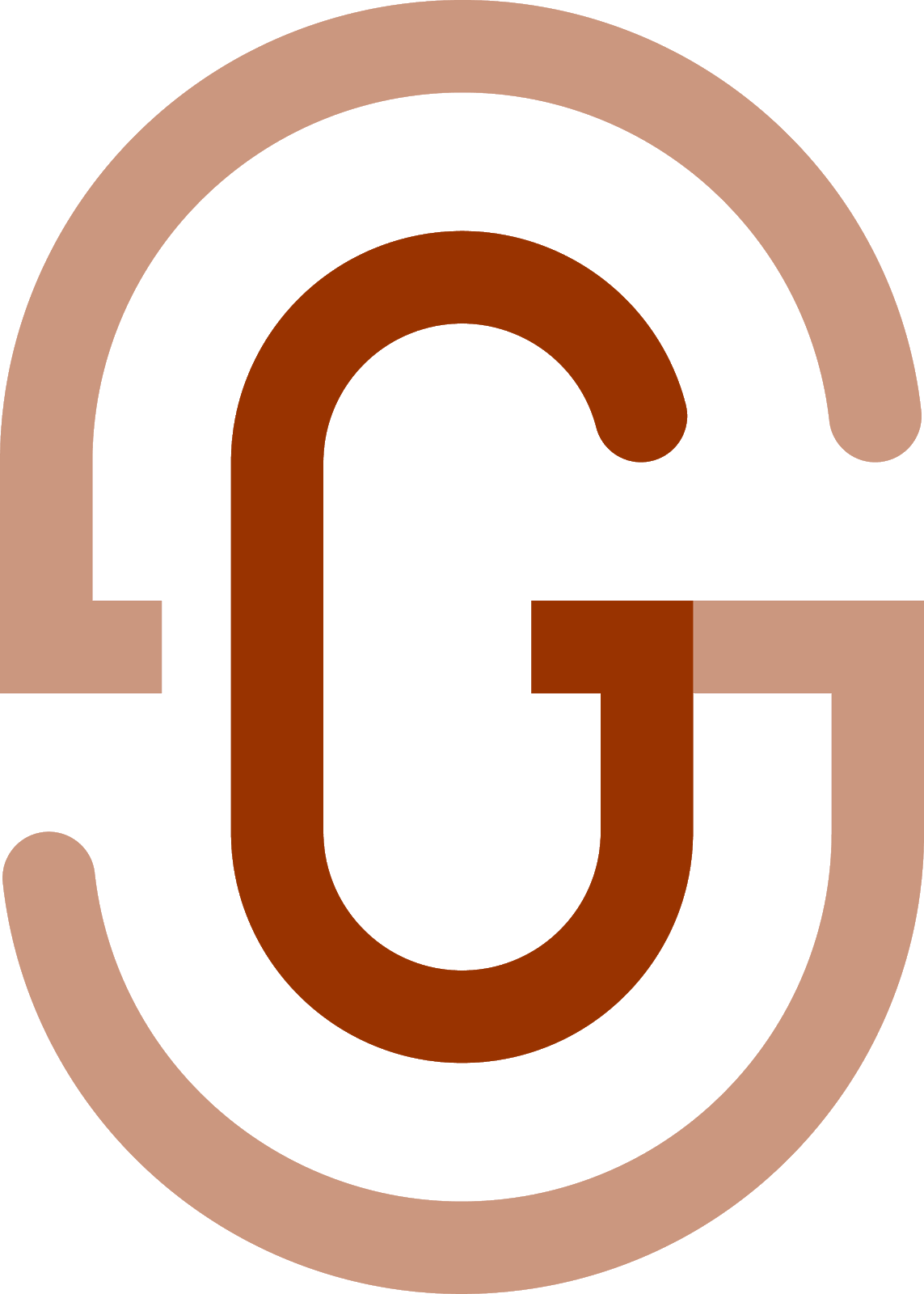 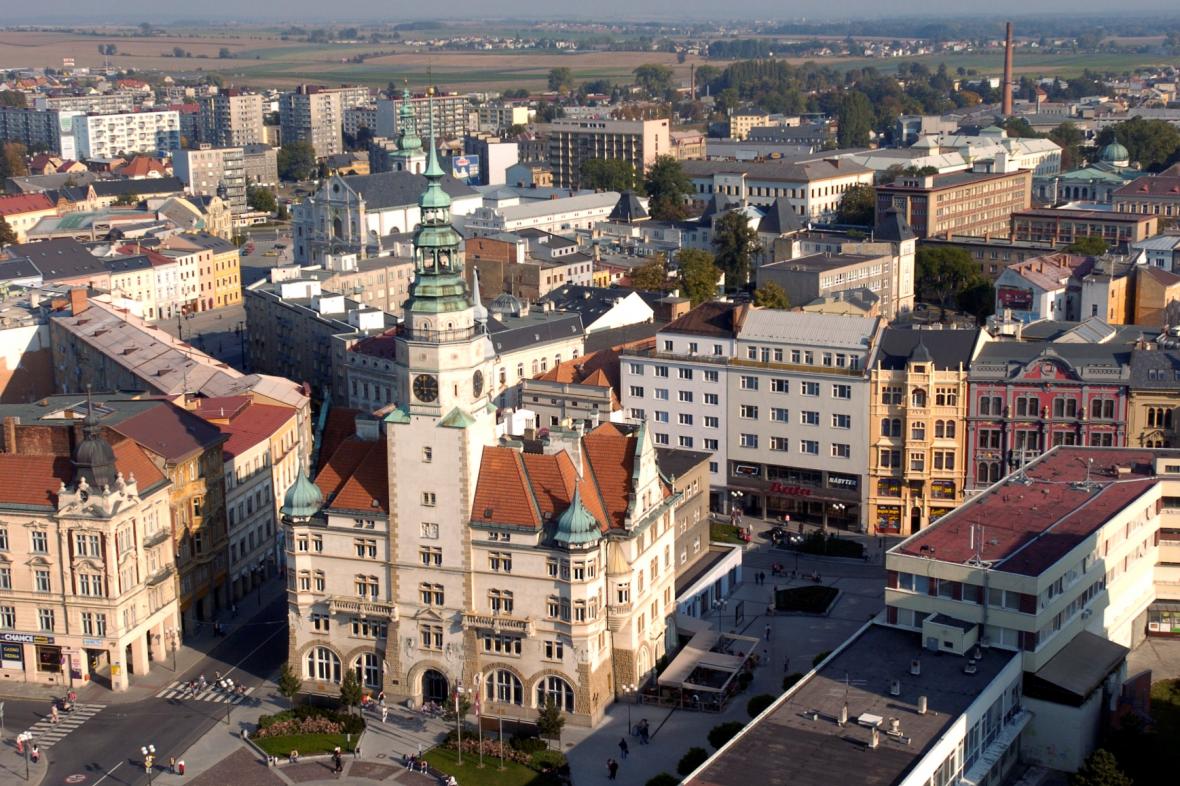 HISTORY
2012
2017
2021
air pollution
light pollution
WHAT DO WE DO?
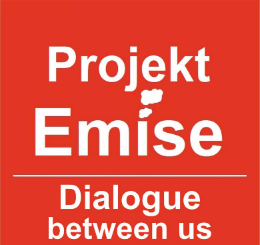 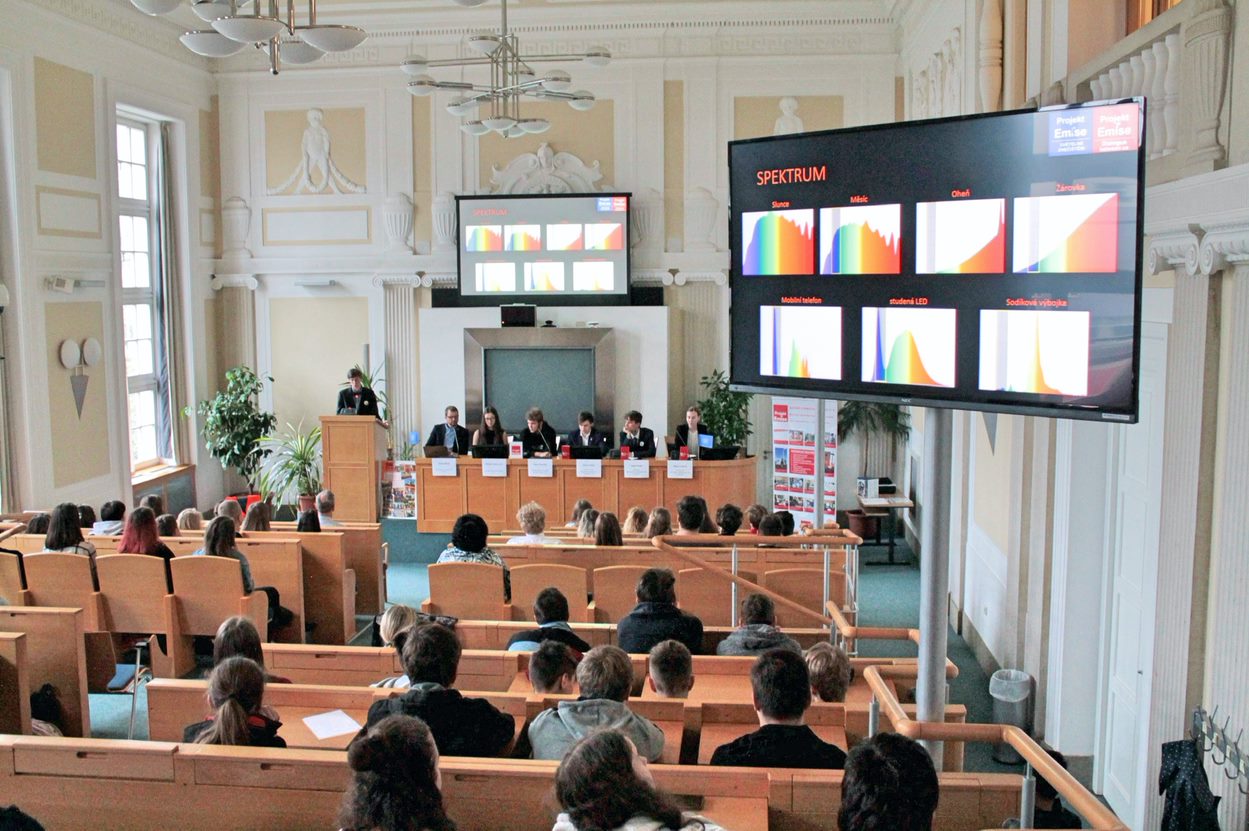 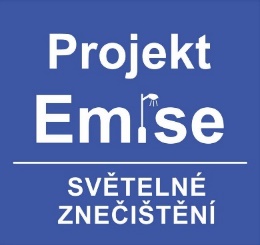 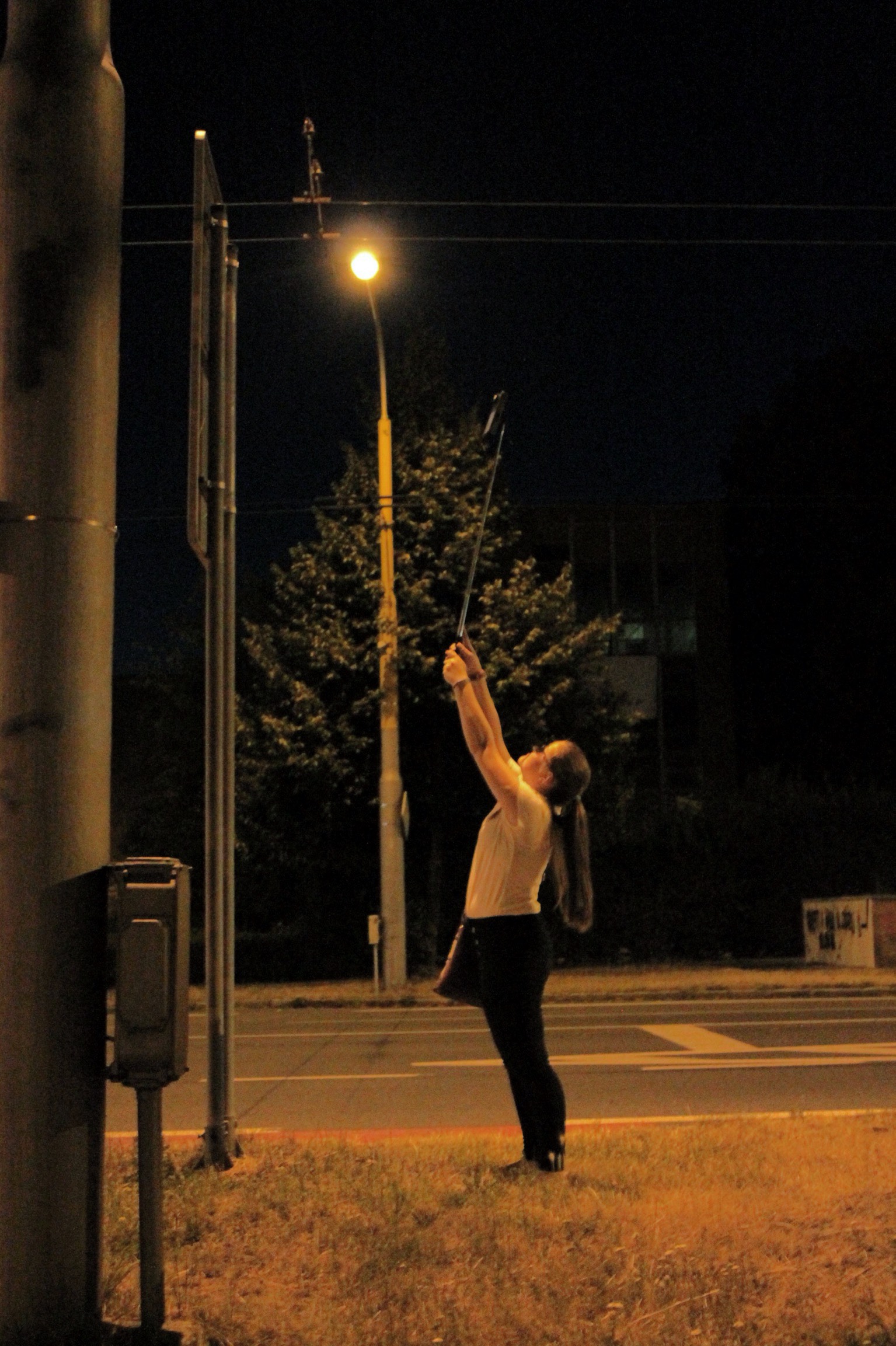 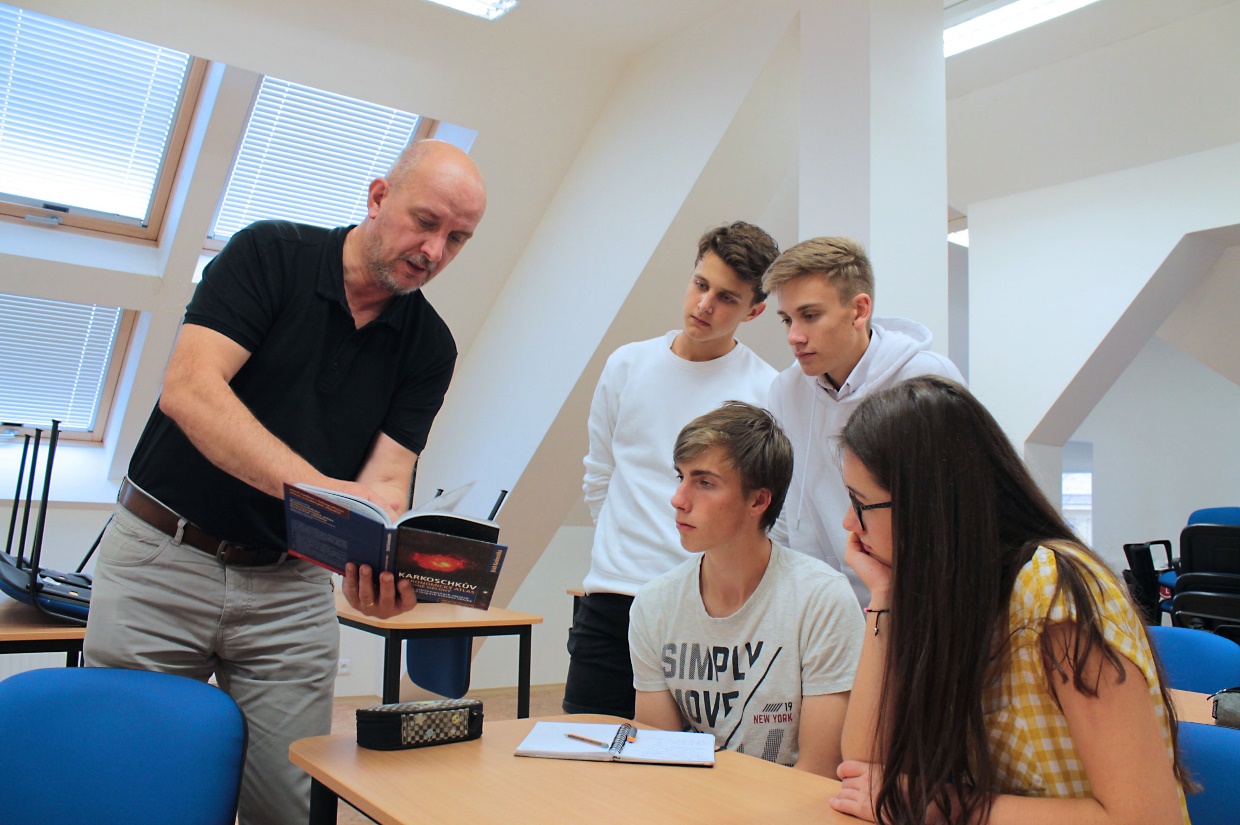 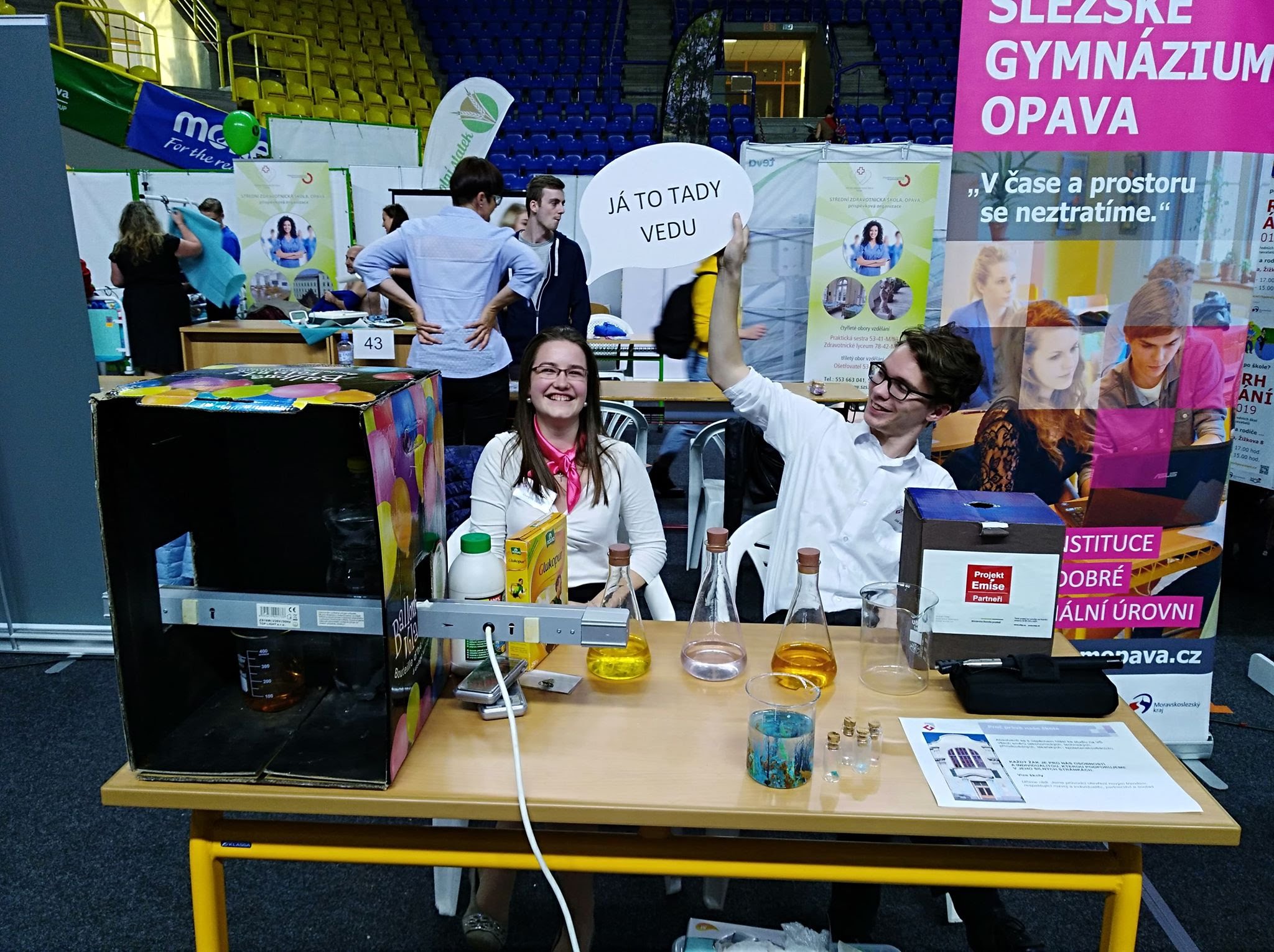 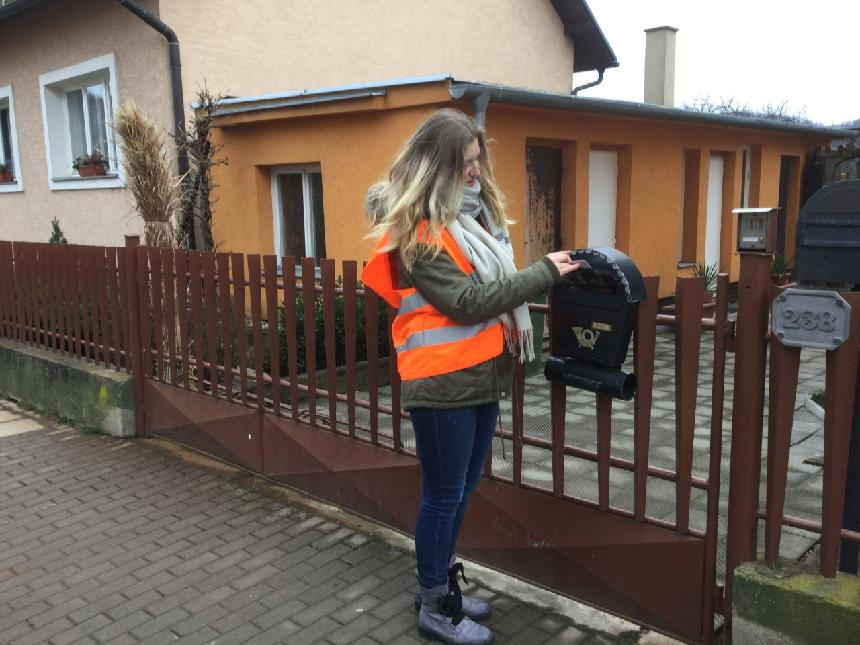 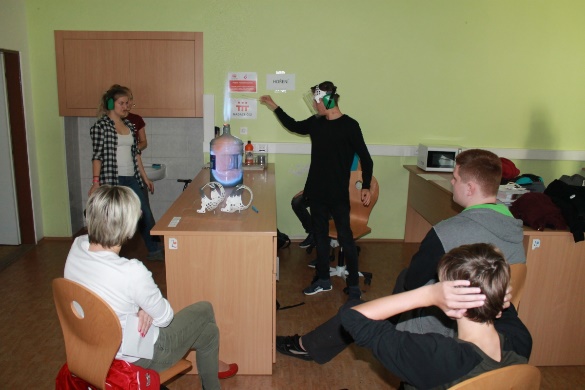 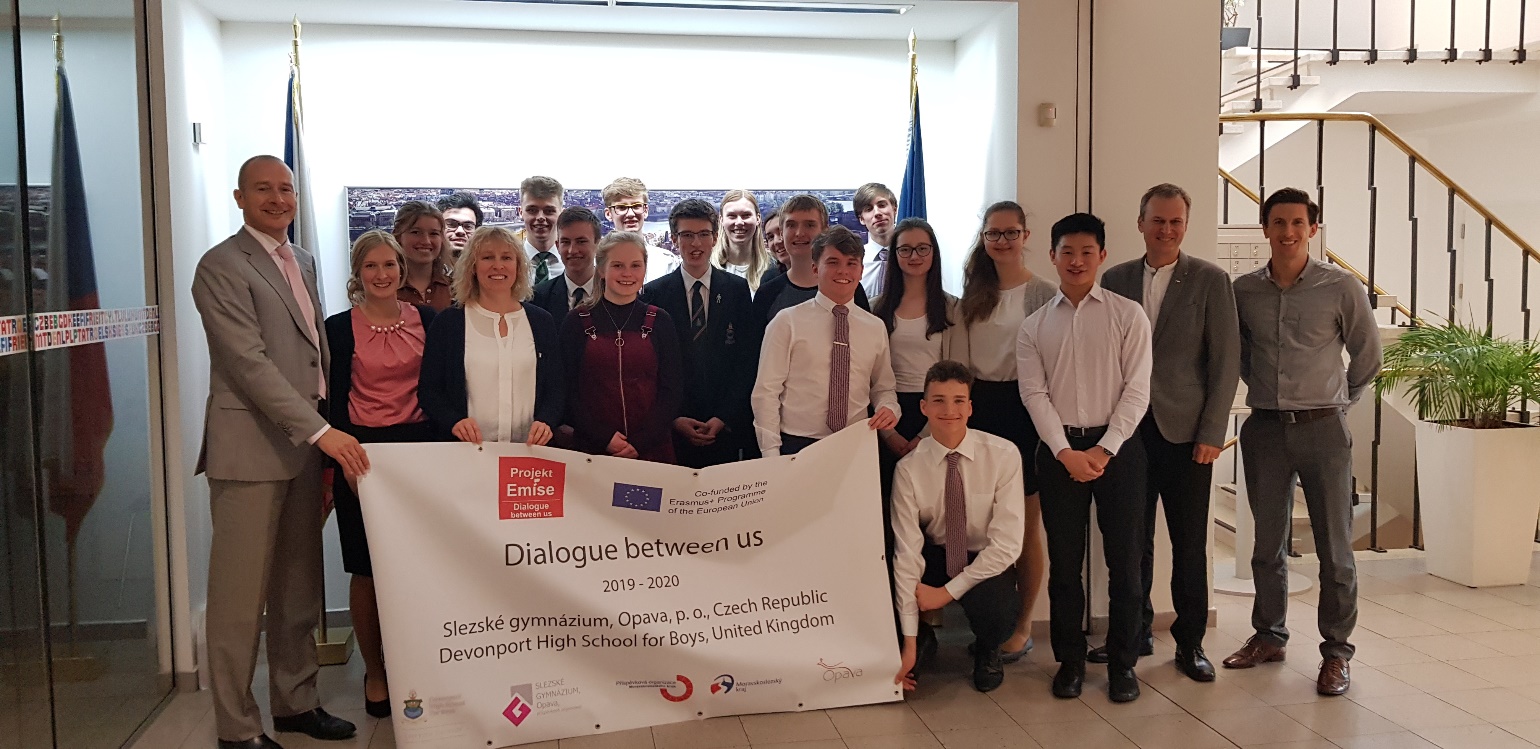 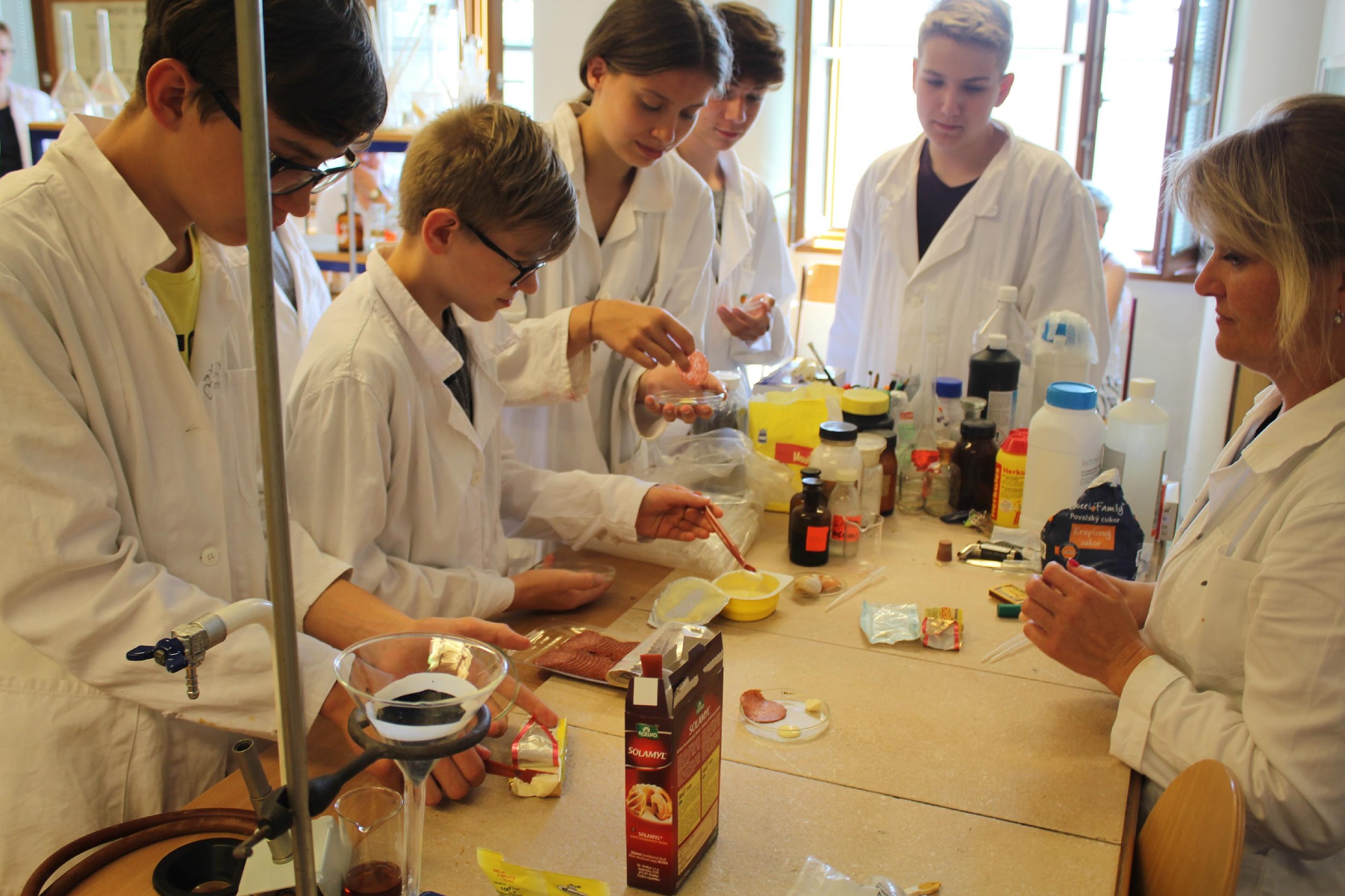 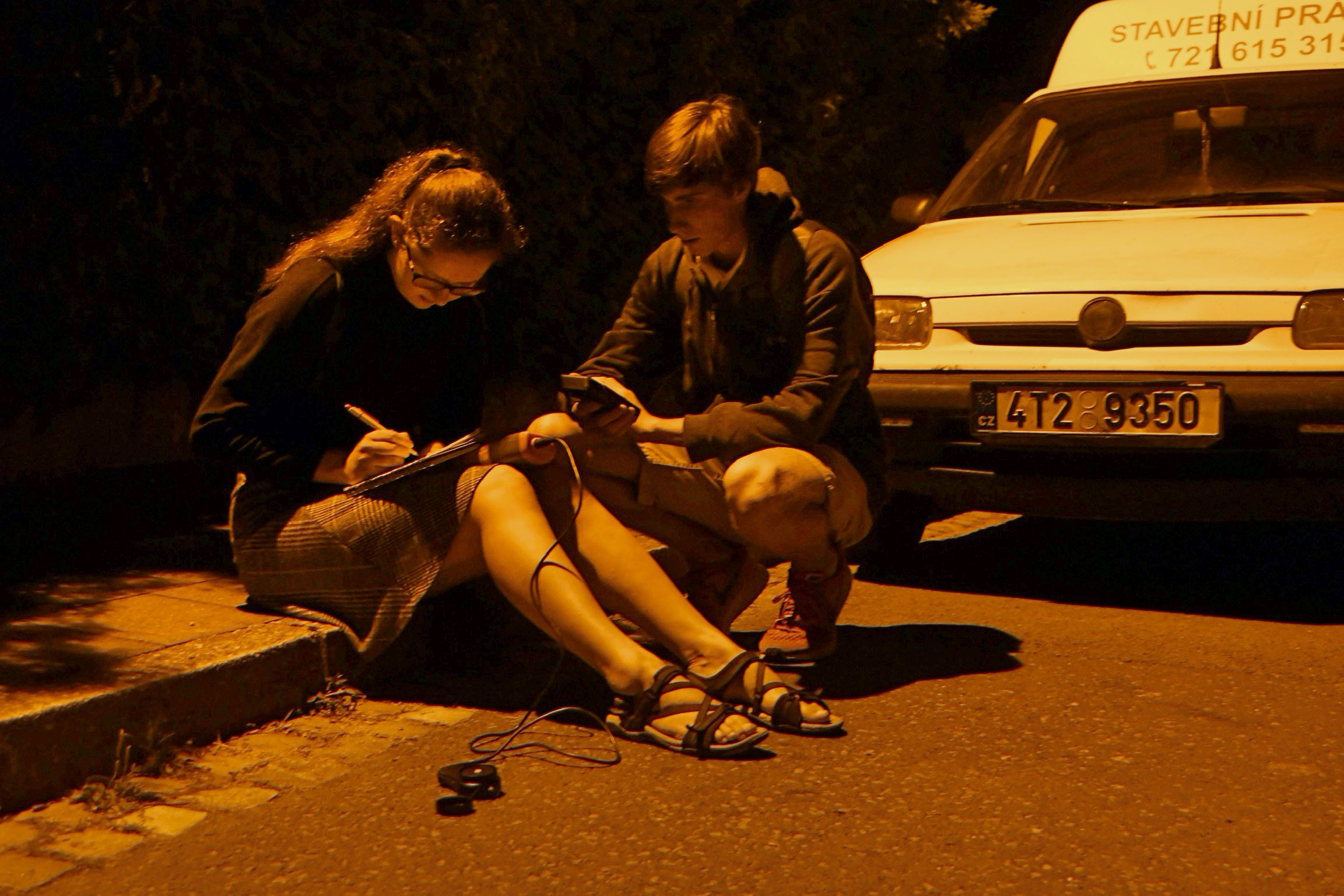 educate secondary schools
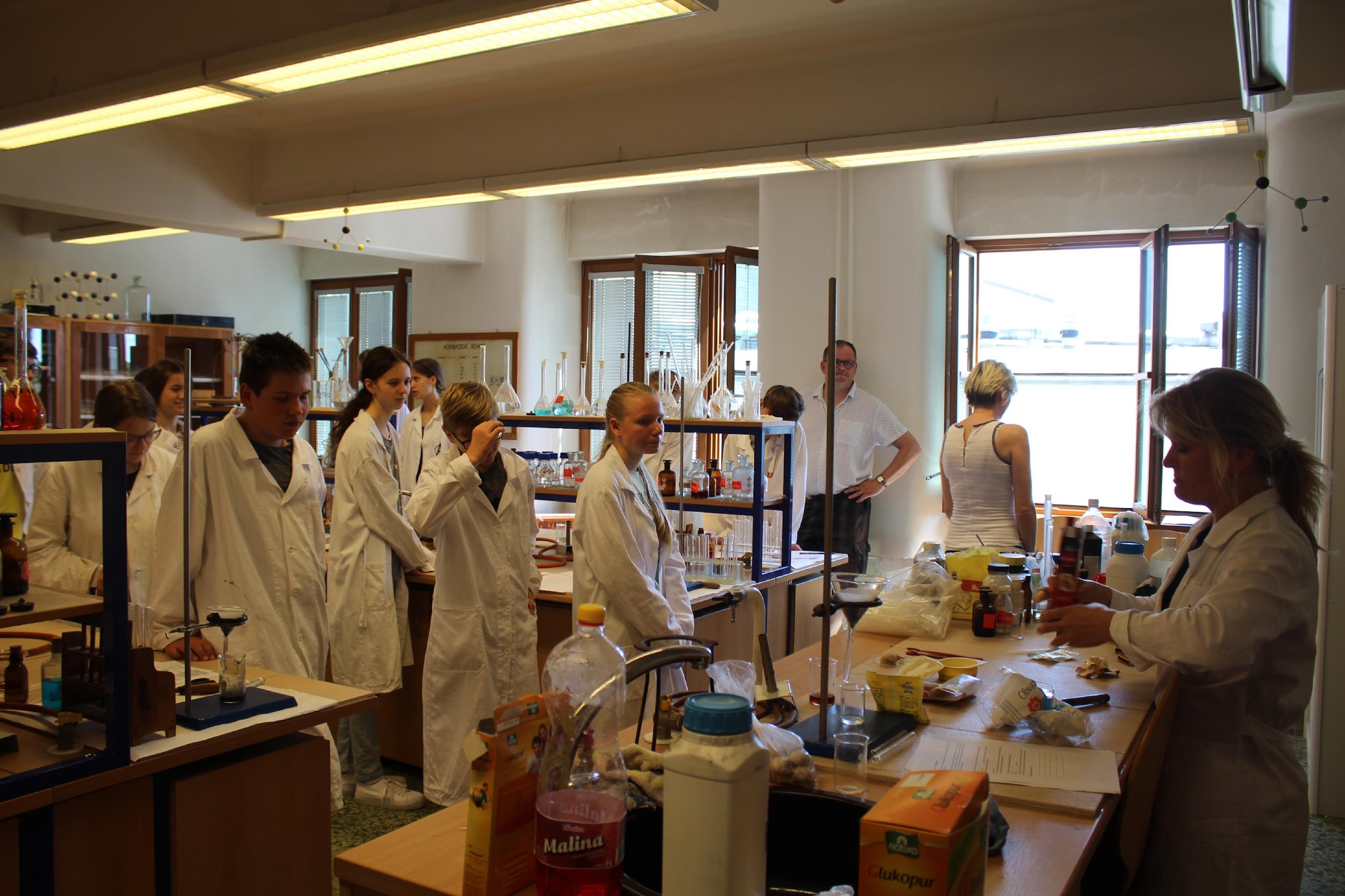 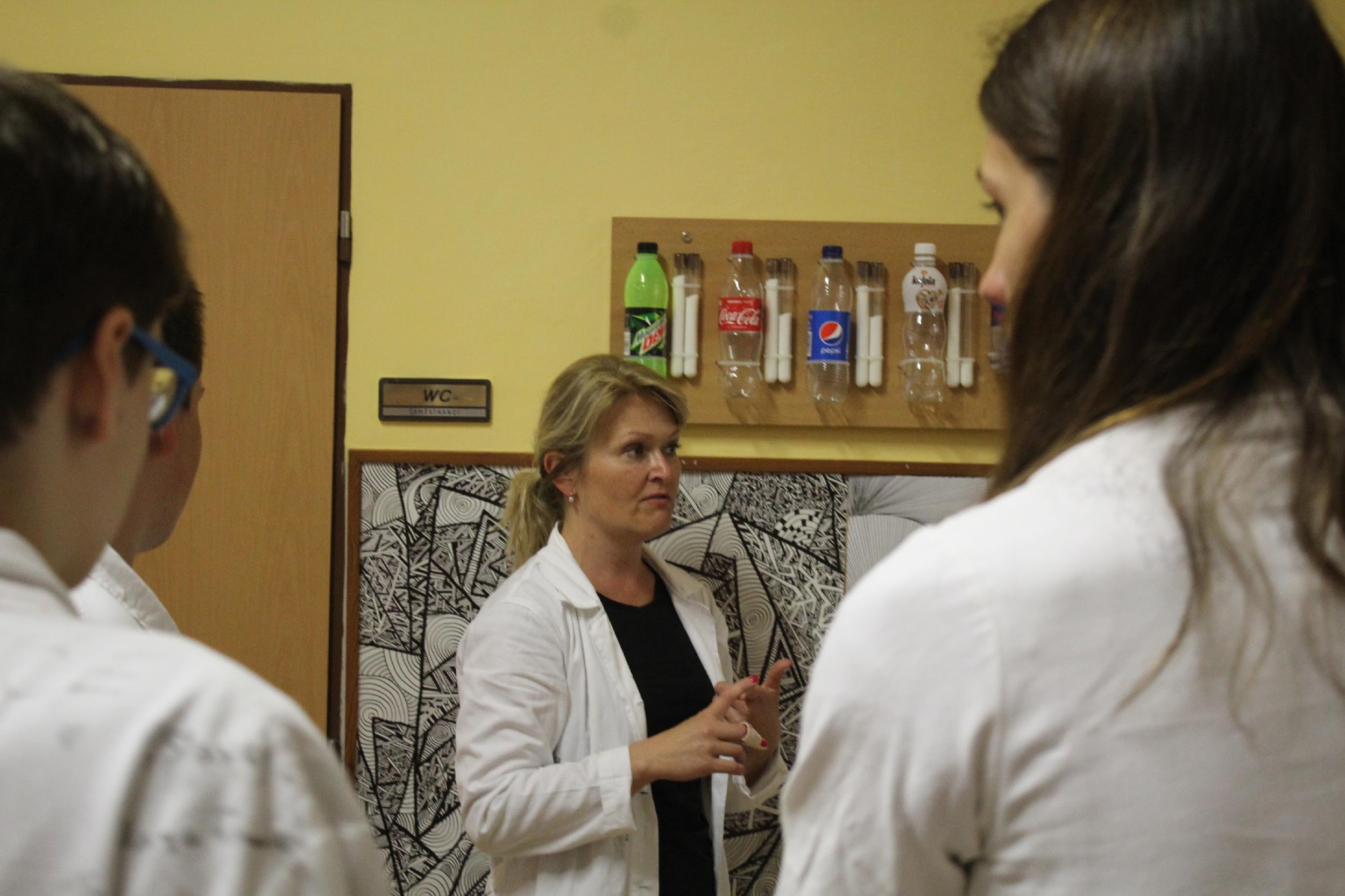 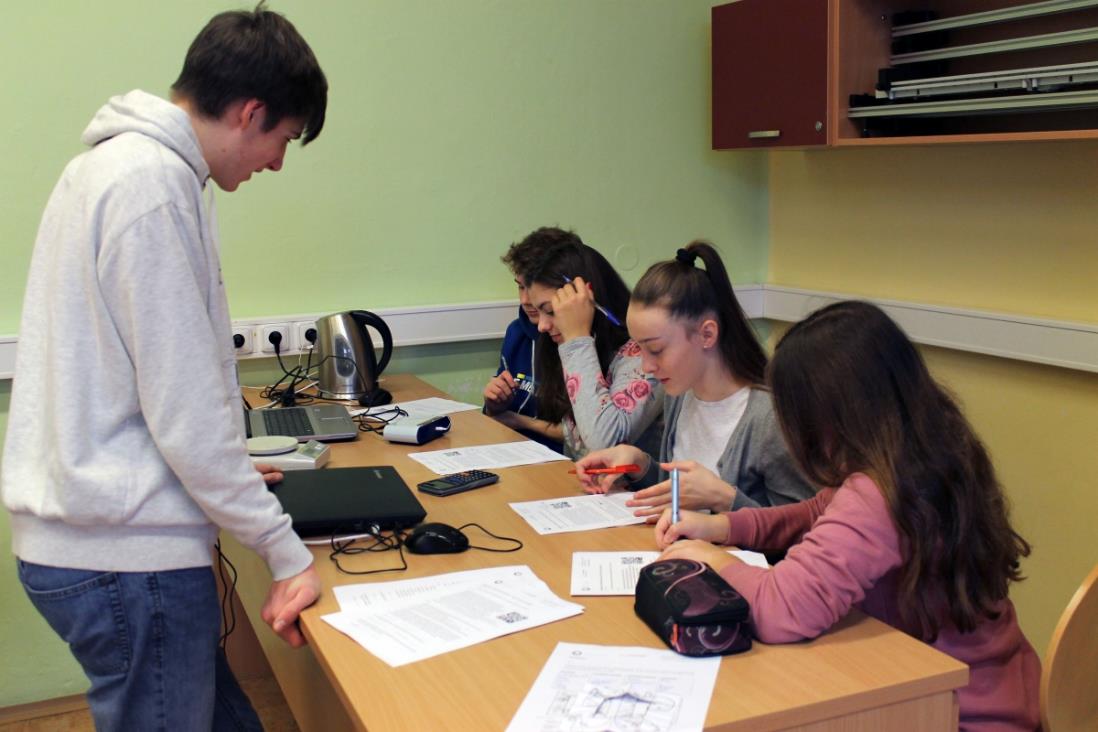 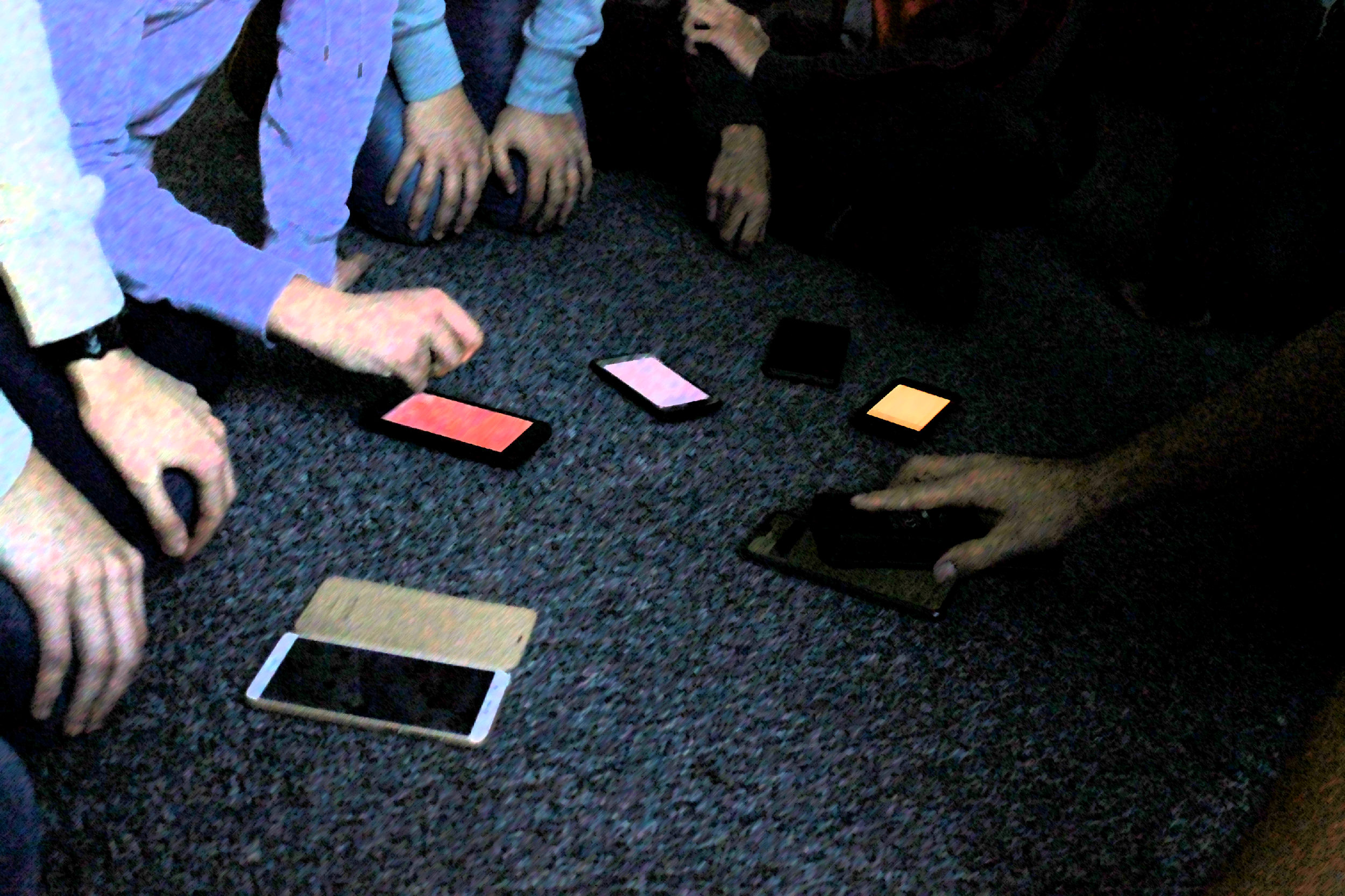 present to the public
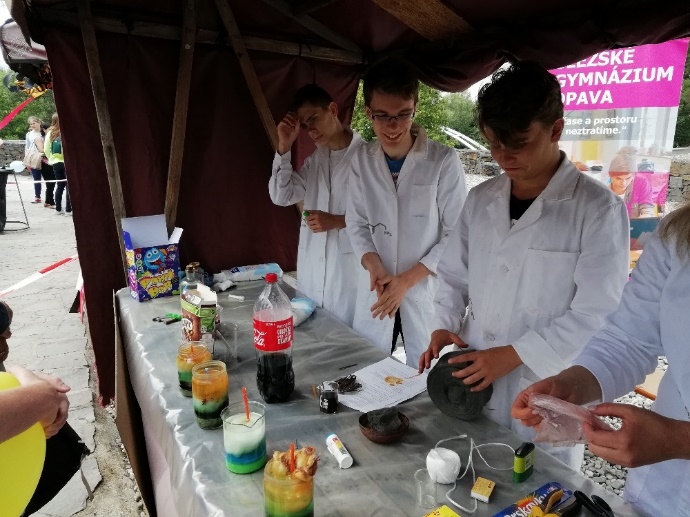 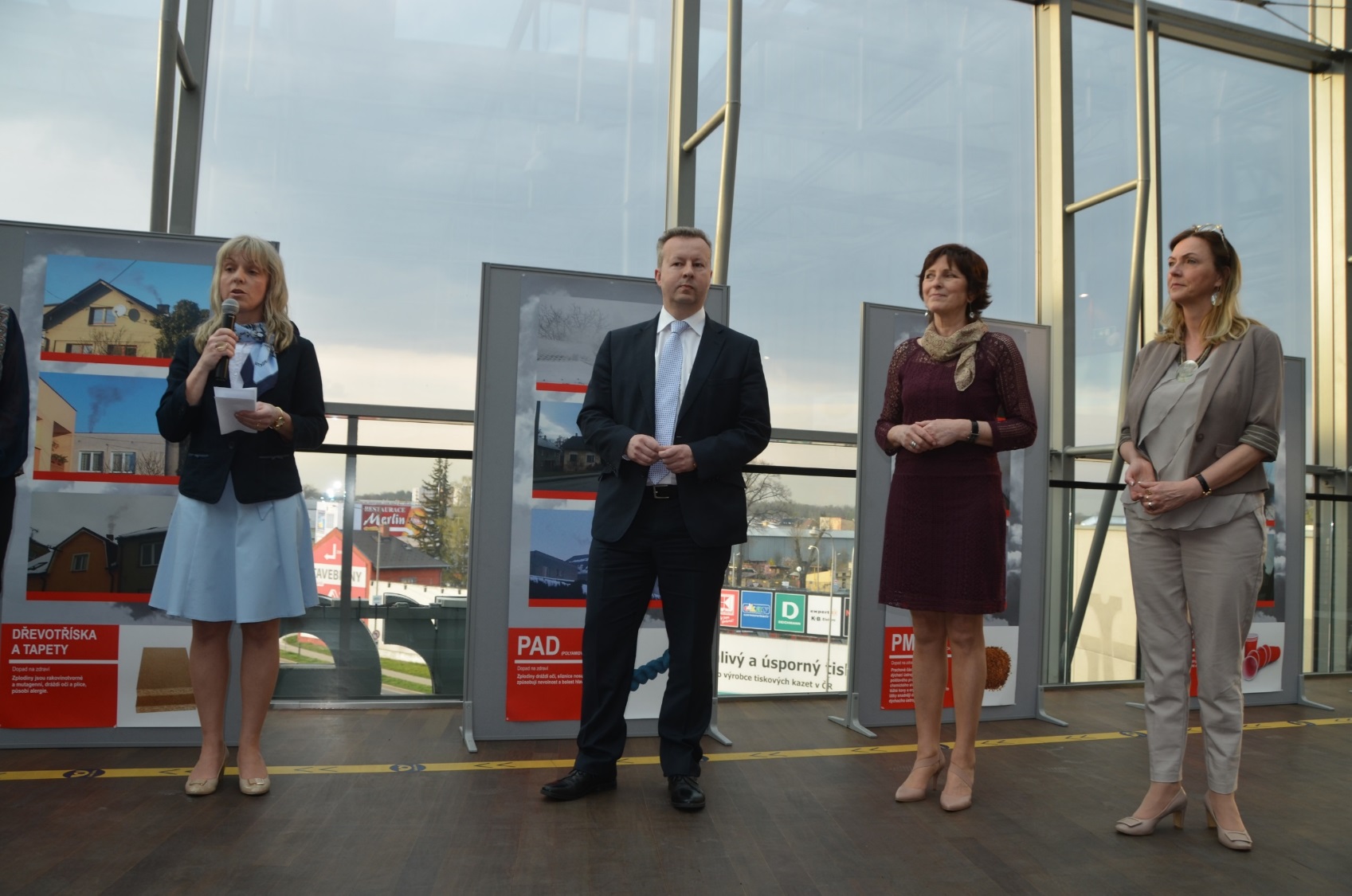 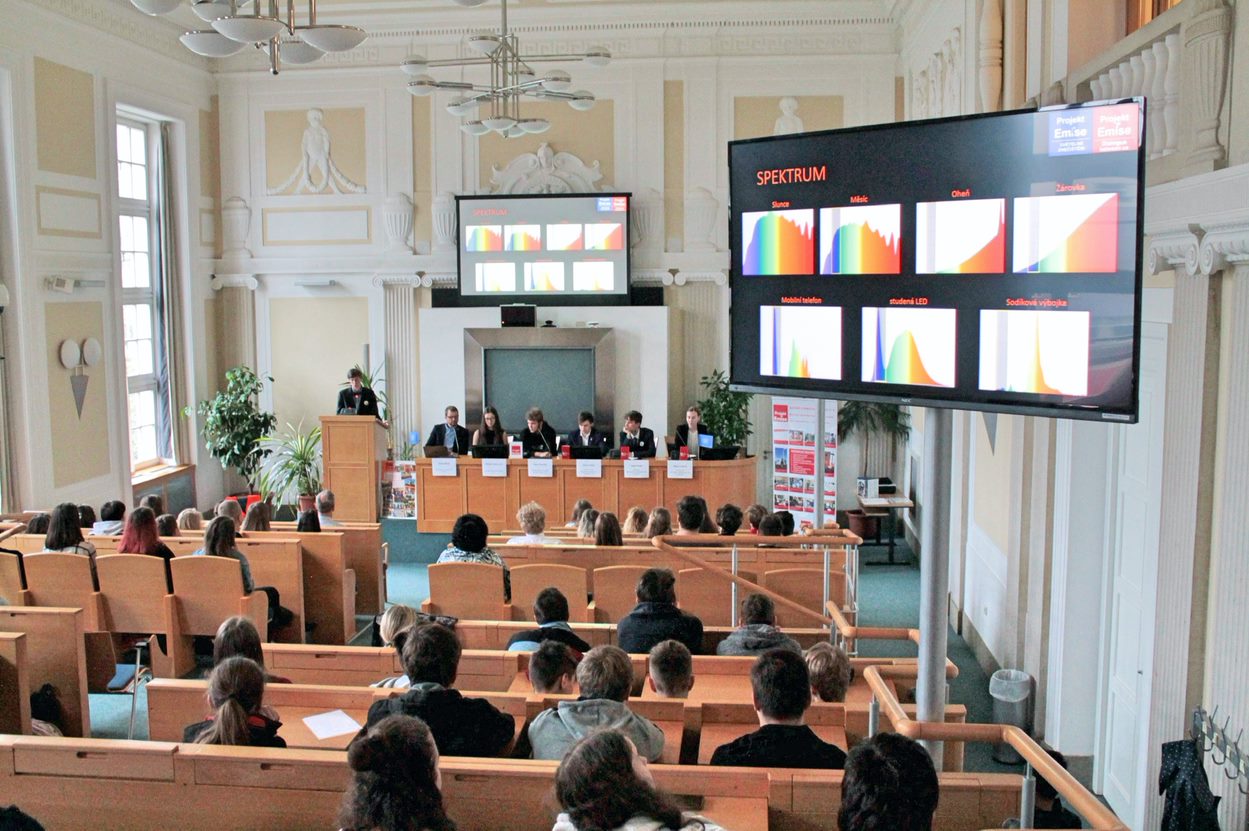 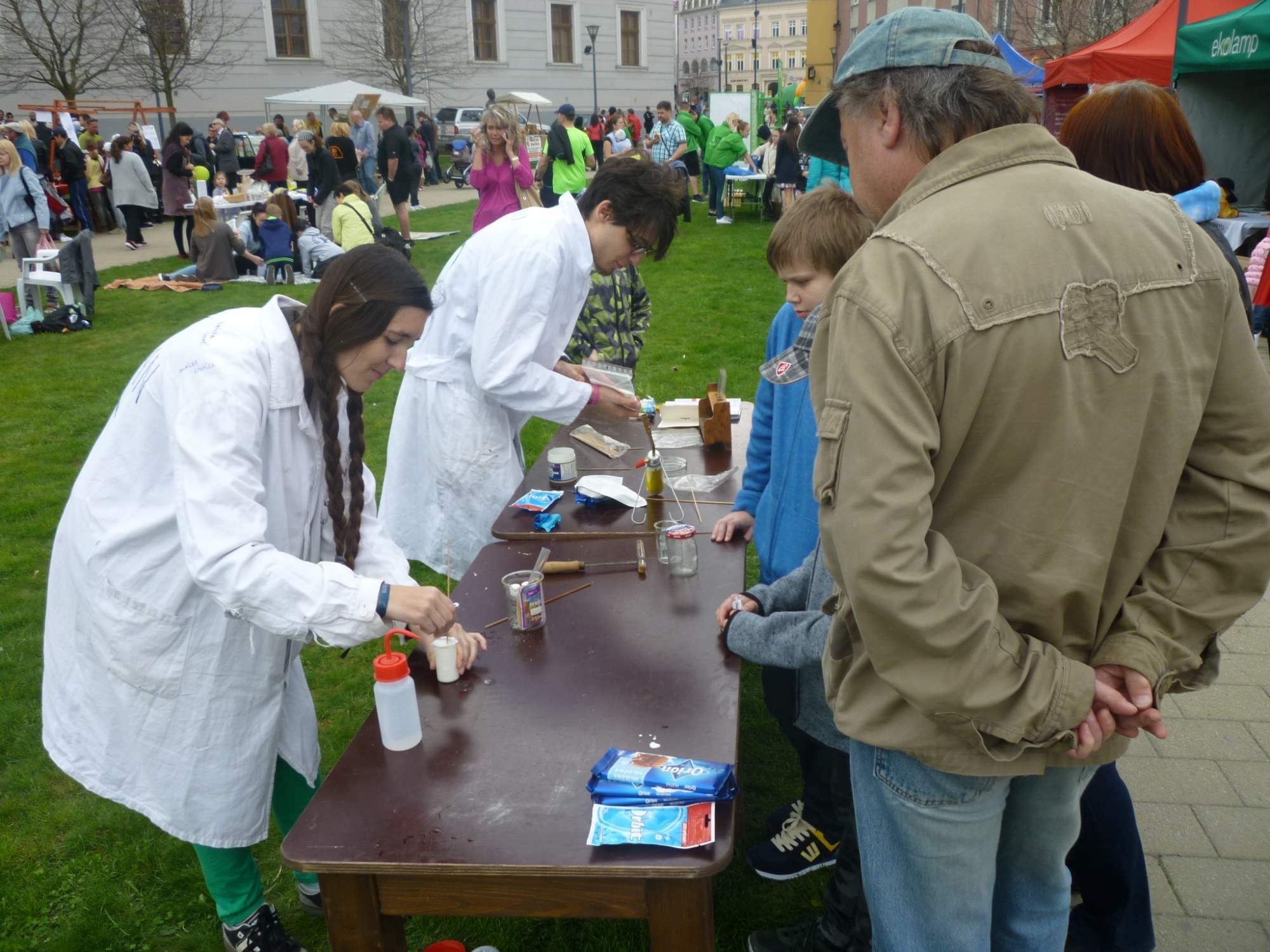 measure light pollution in Opava
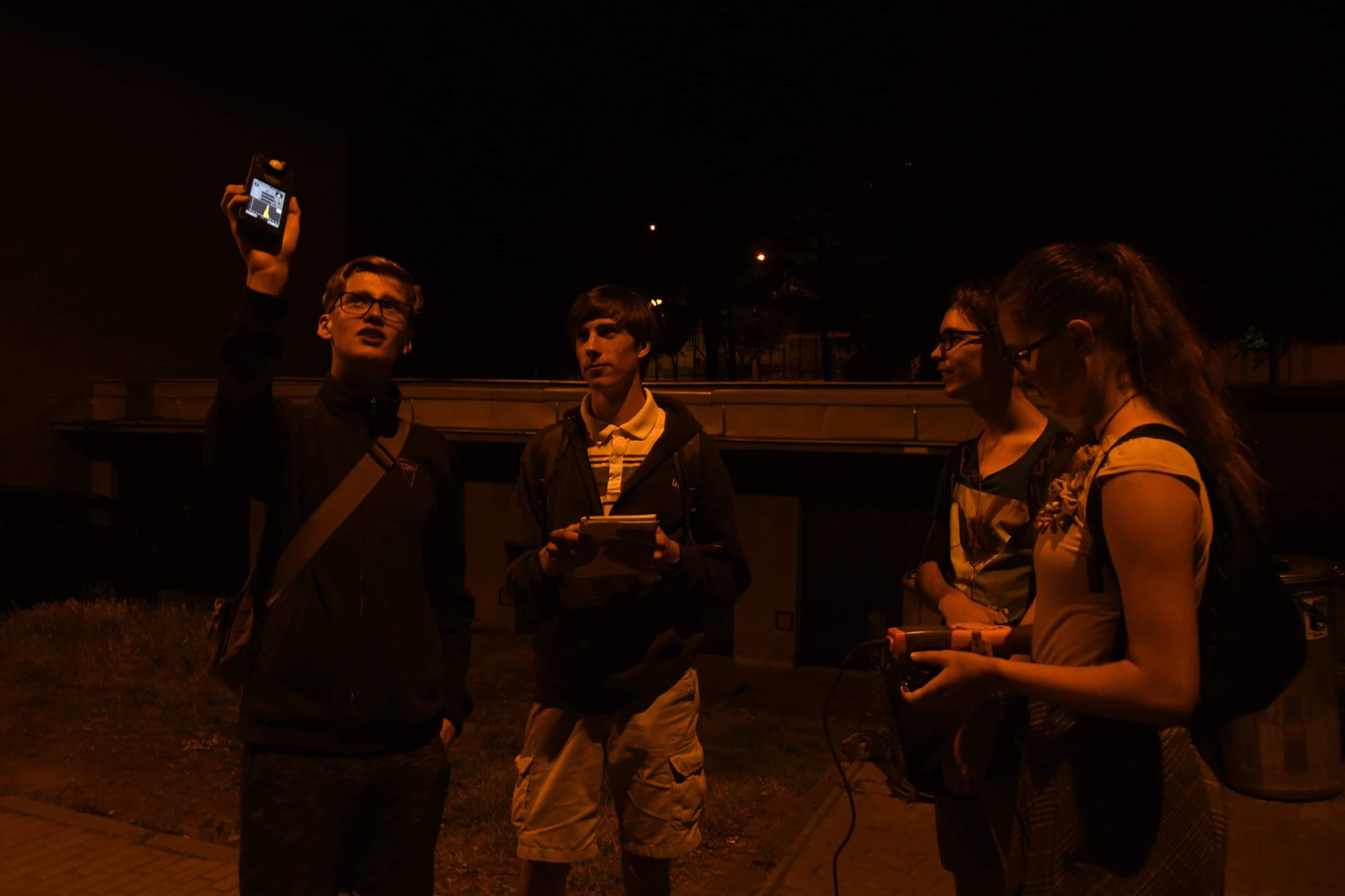 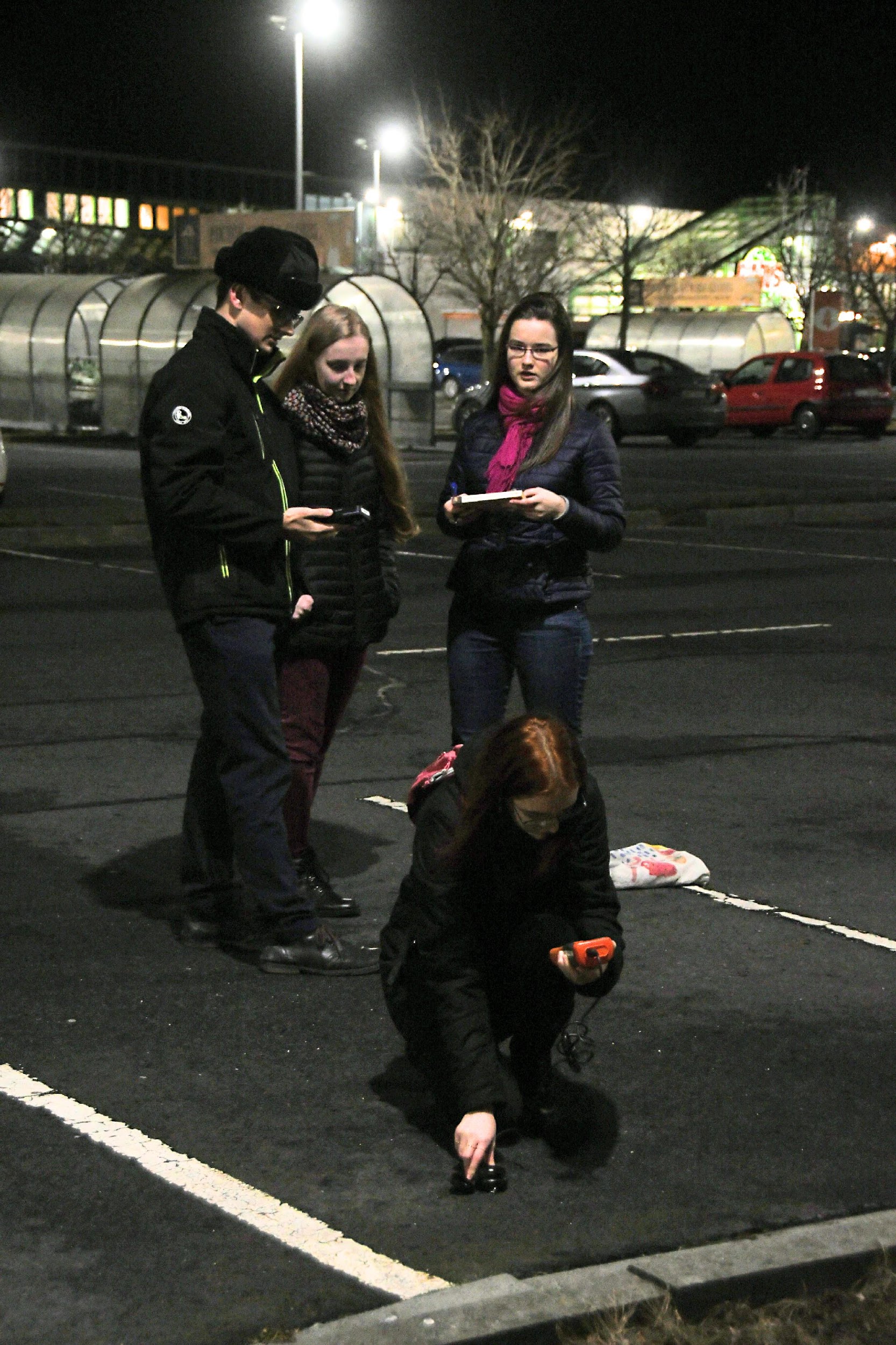 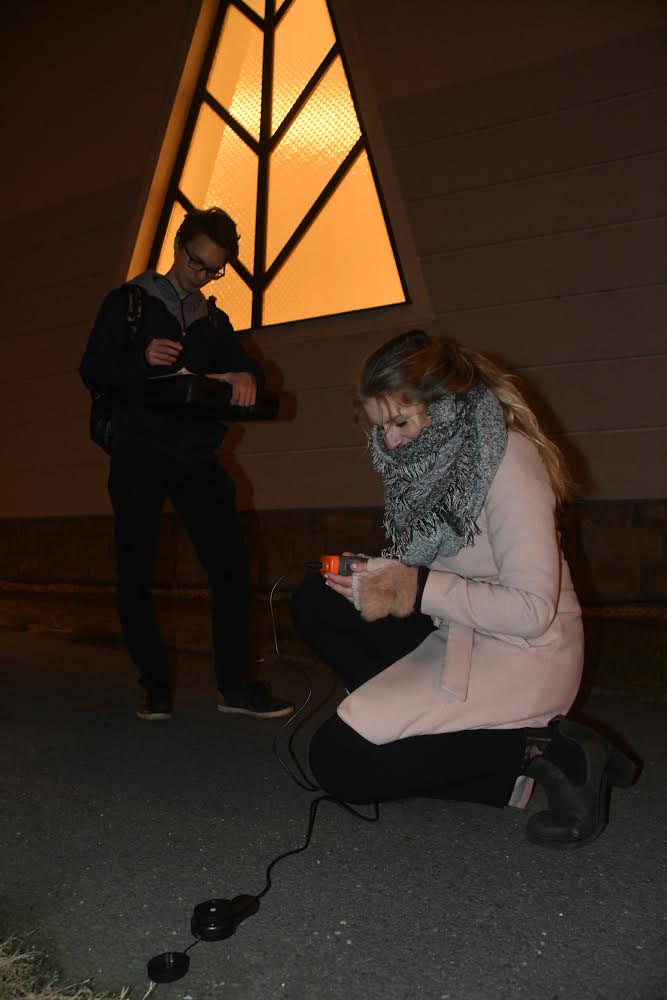 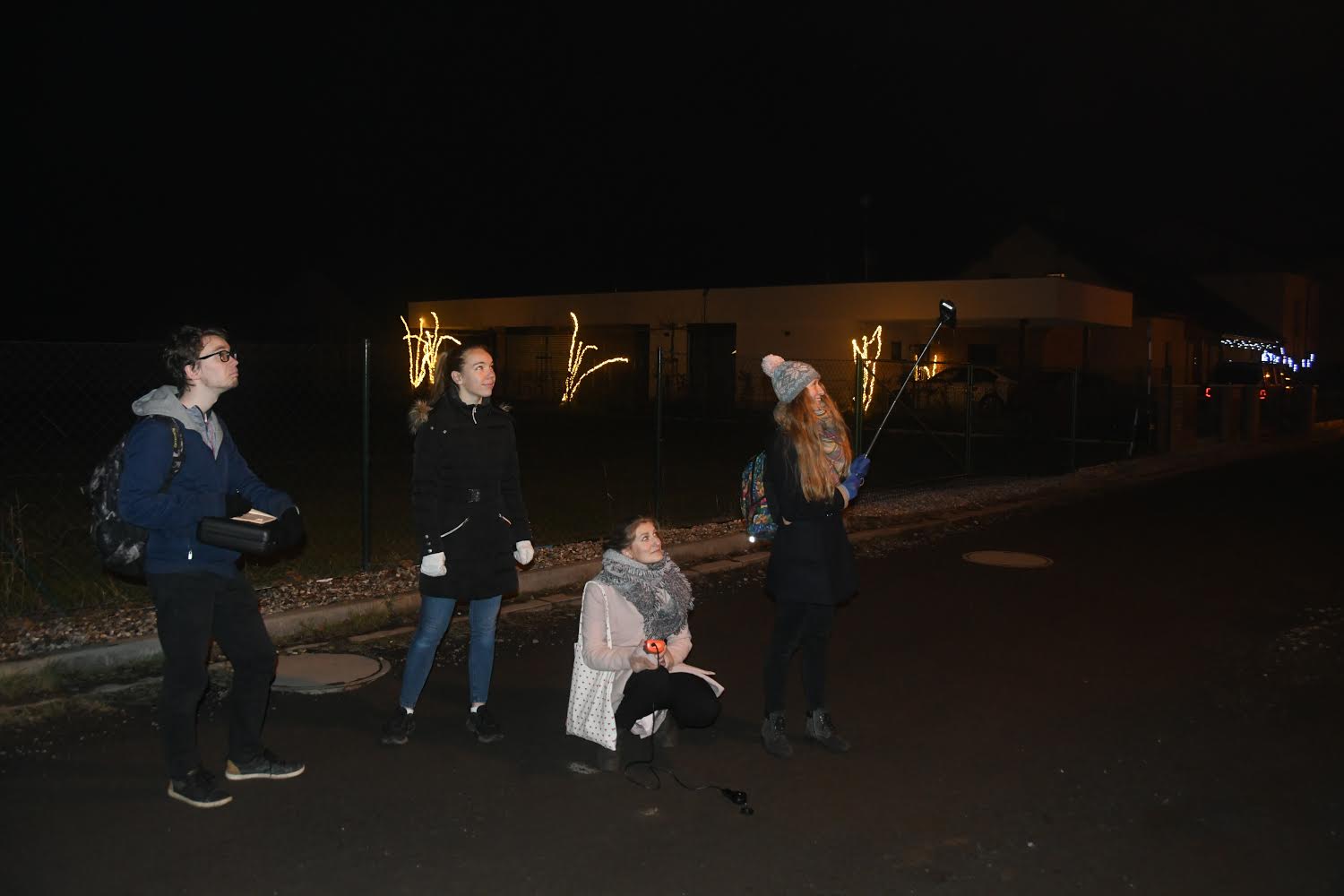 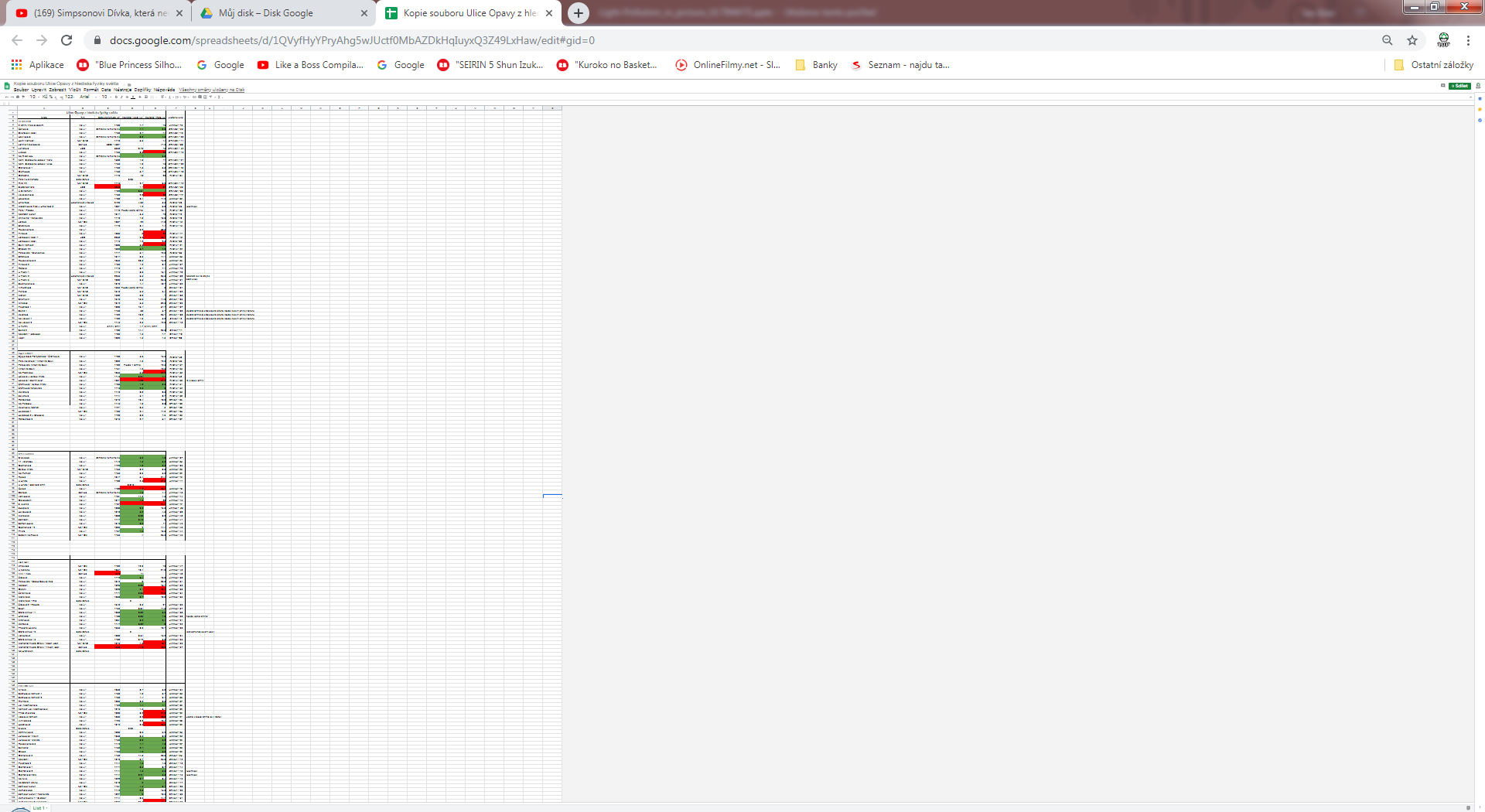 create tables, graphs and maps
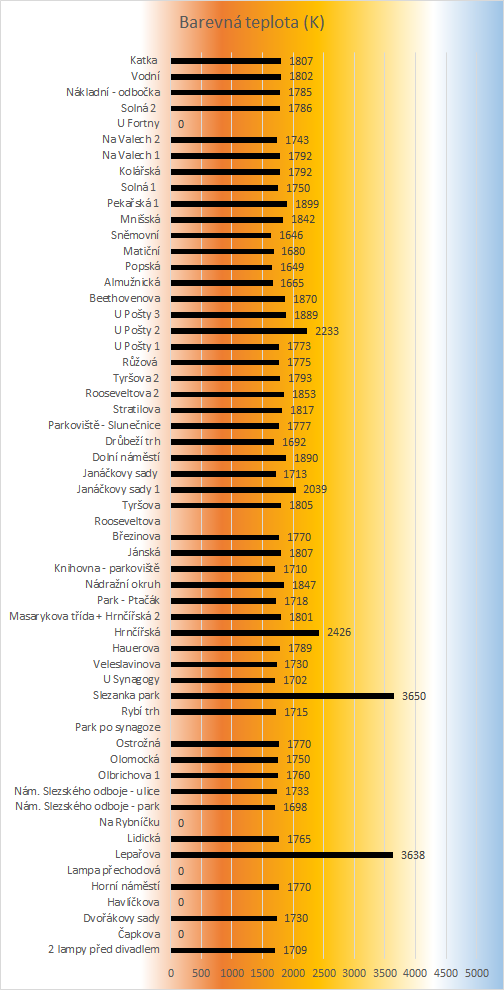 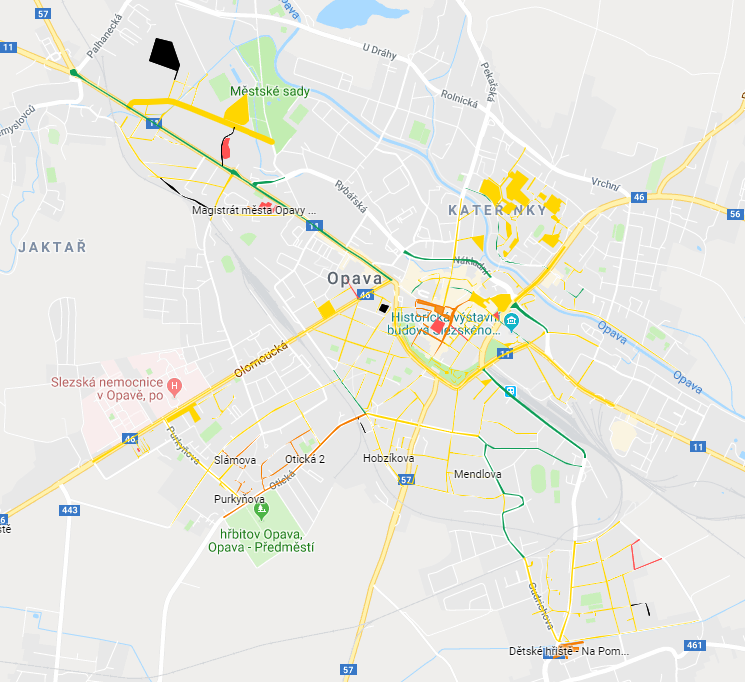 consult with experts
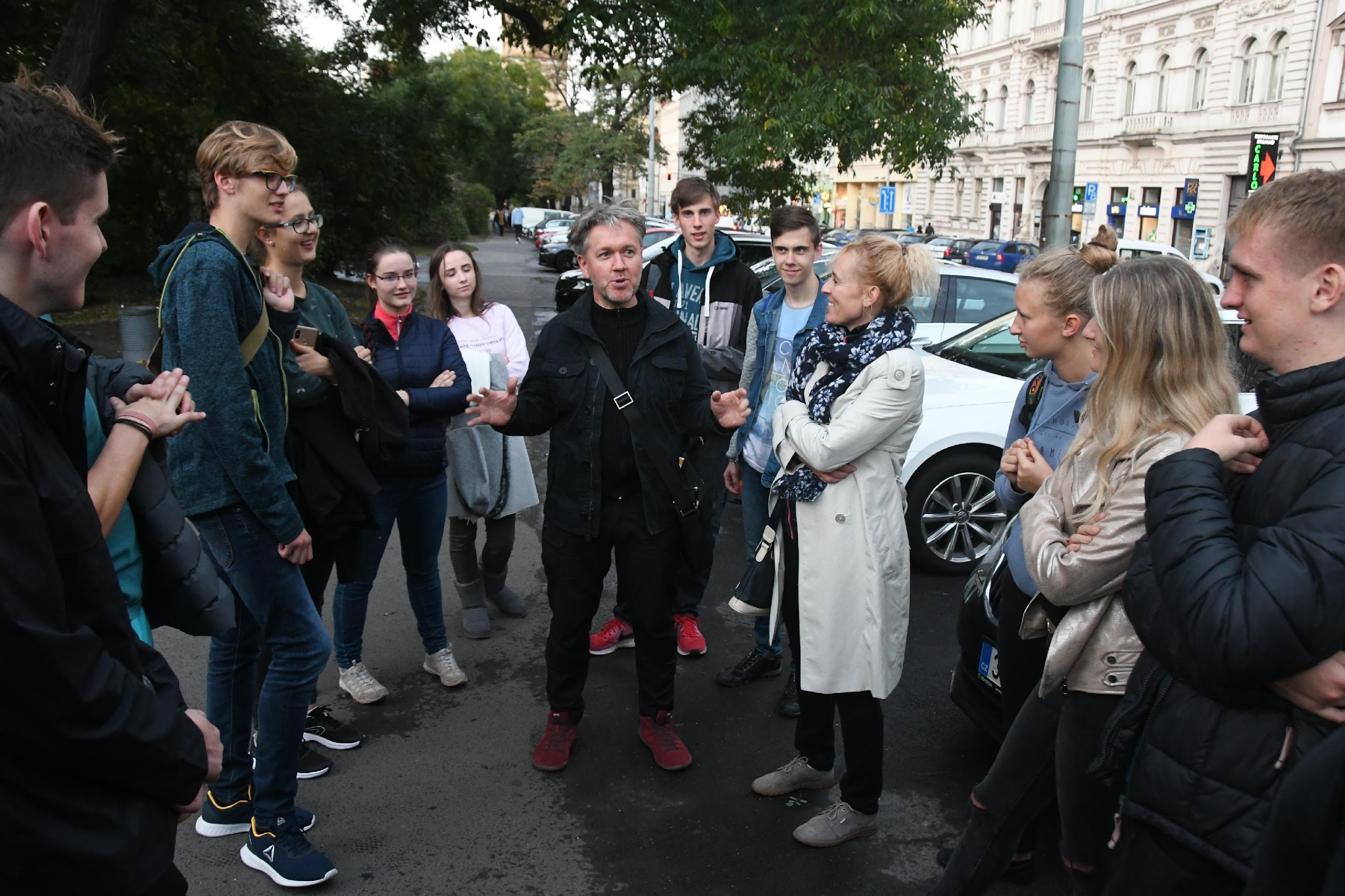 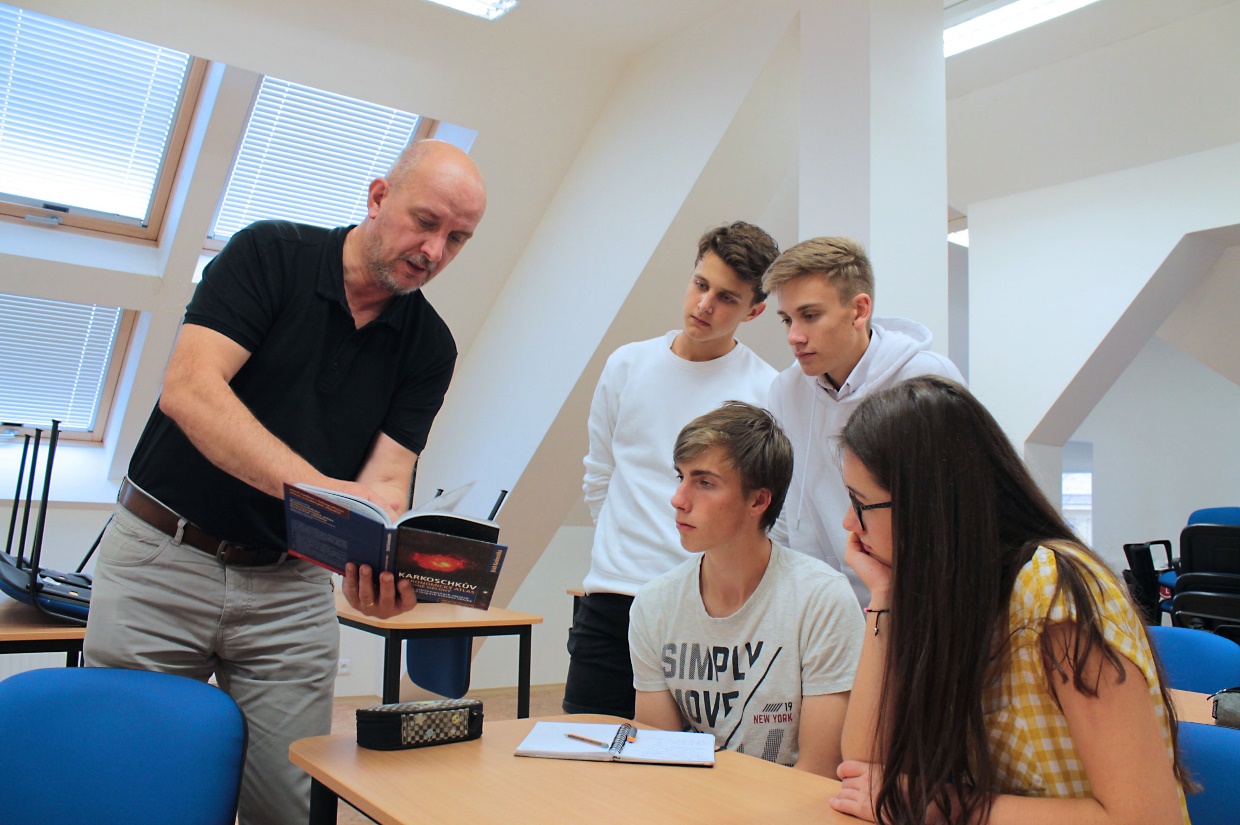 meet with politicians
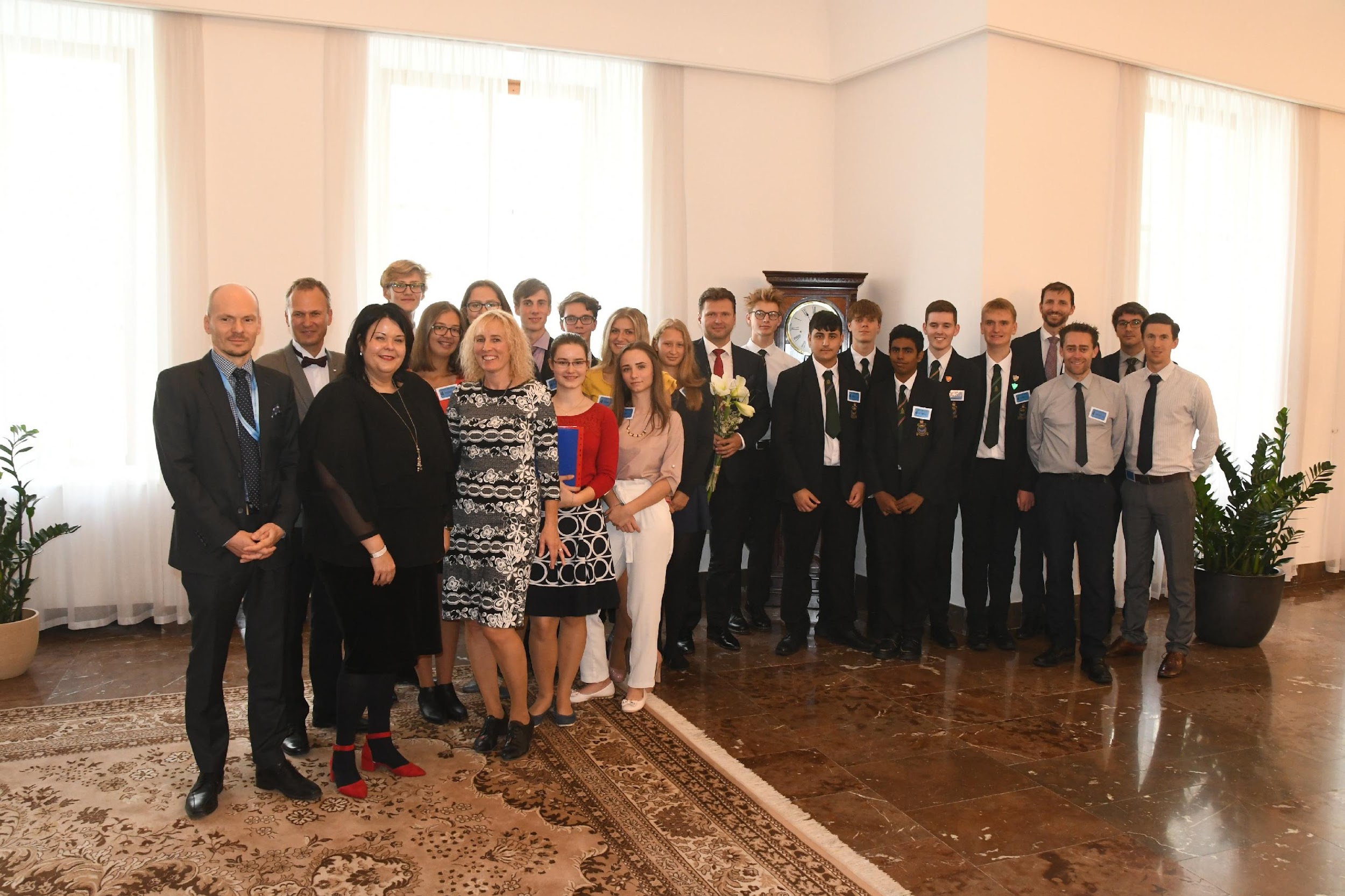 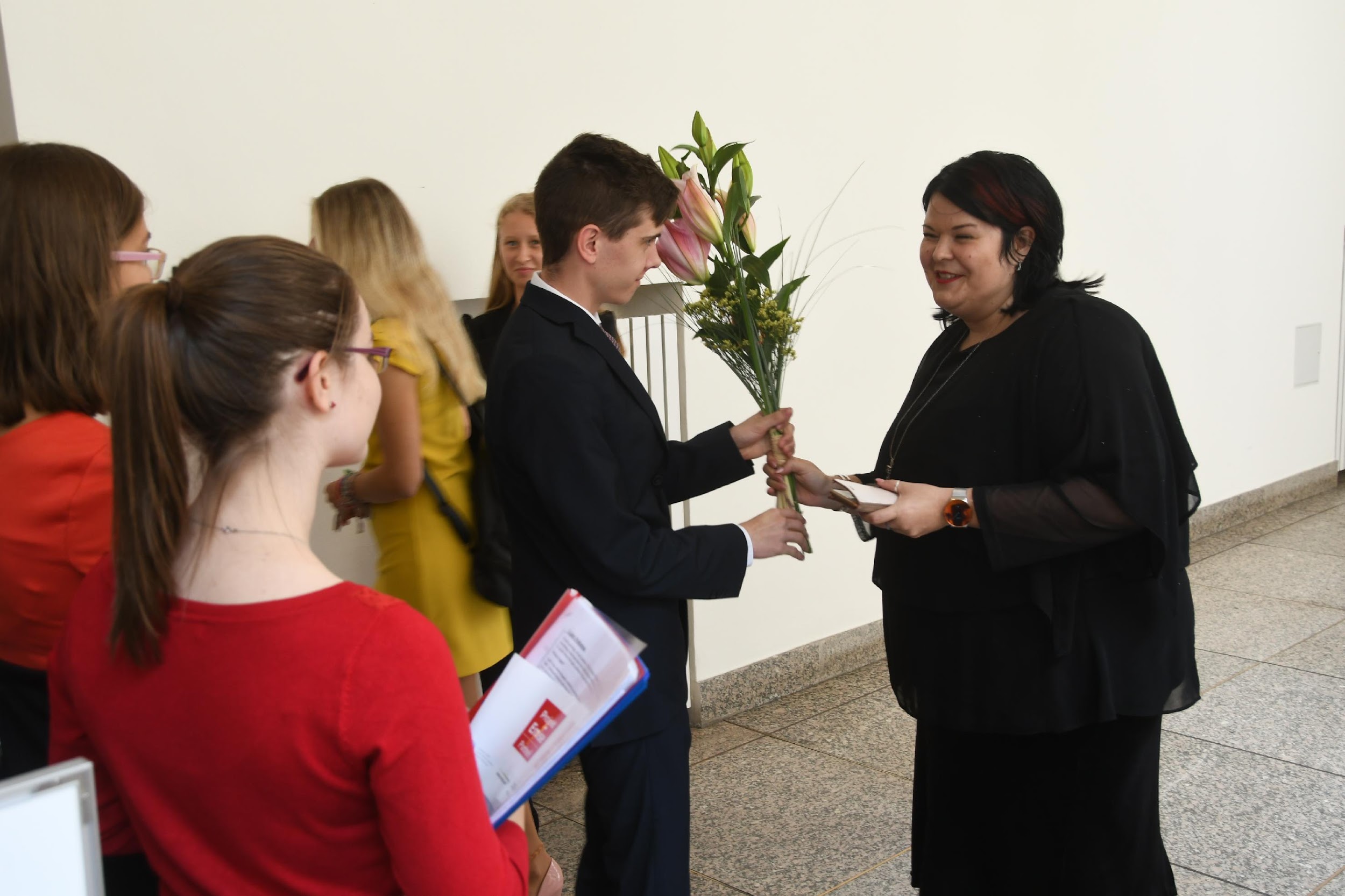 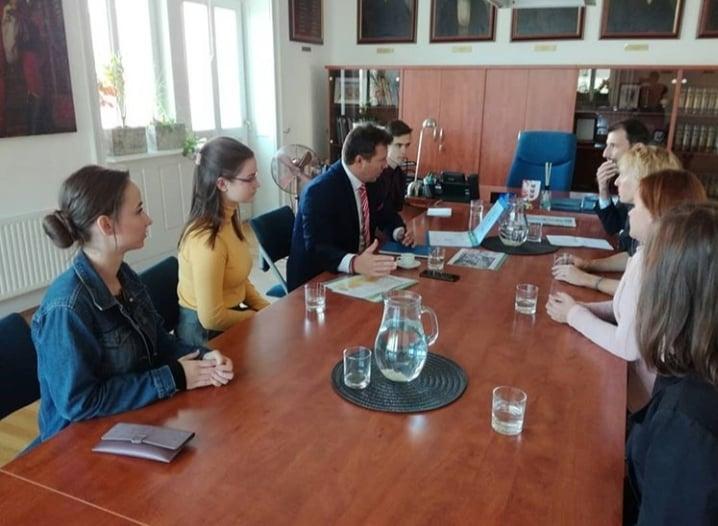 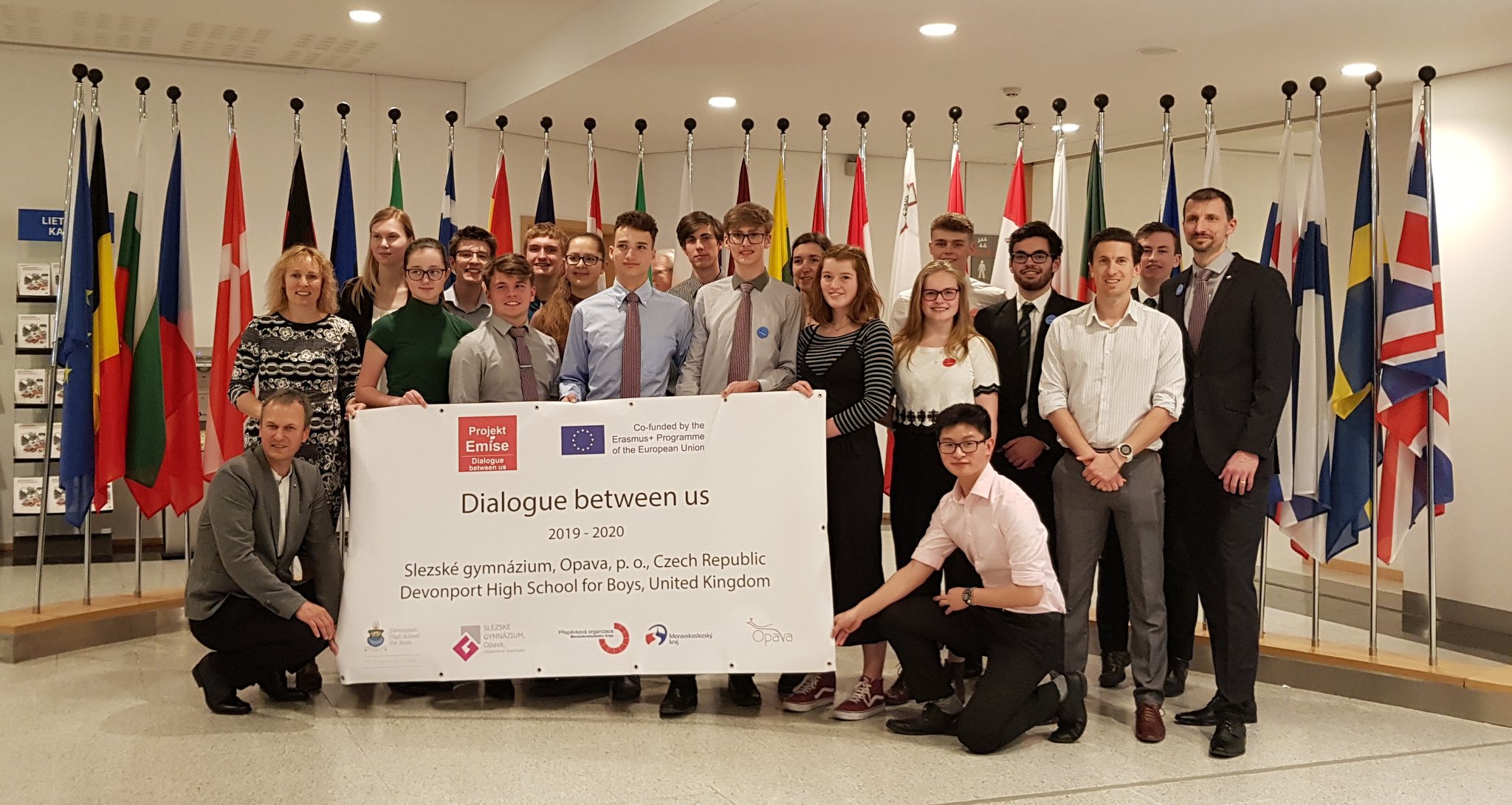 city officials
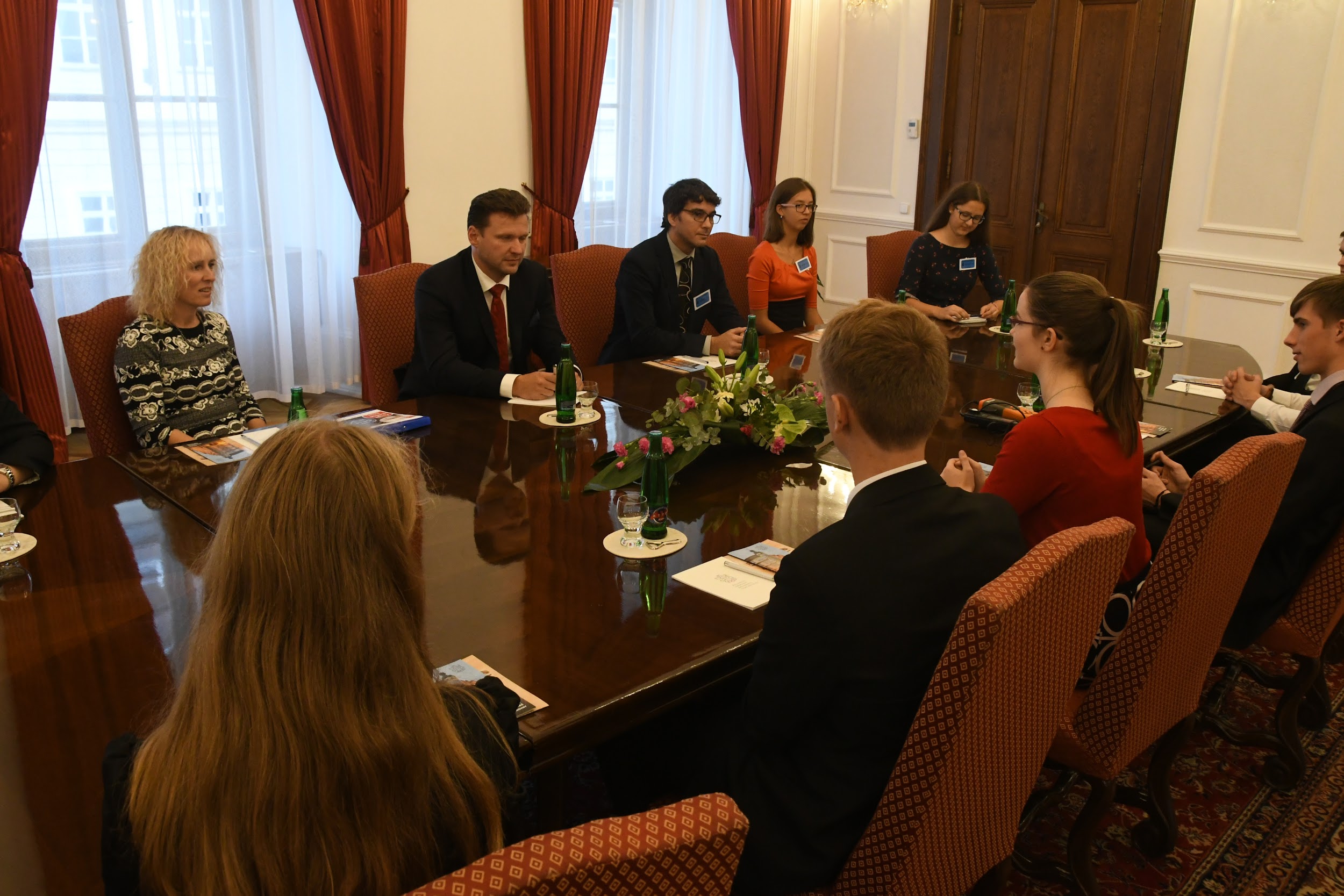 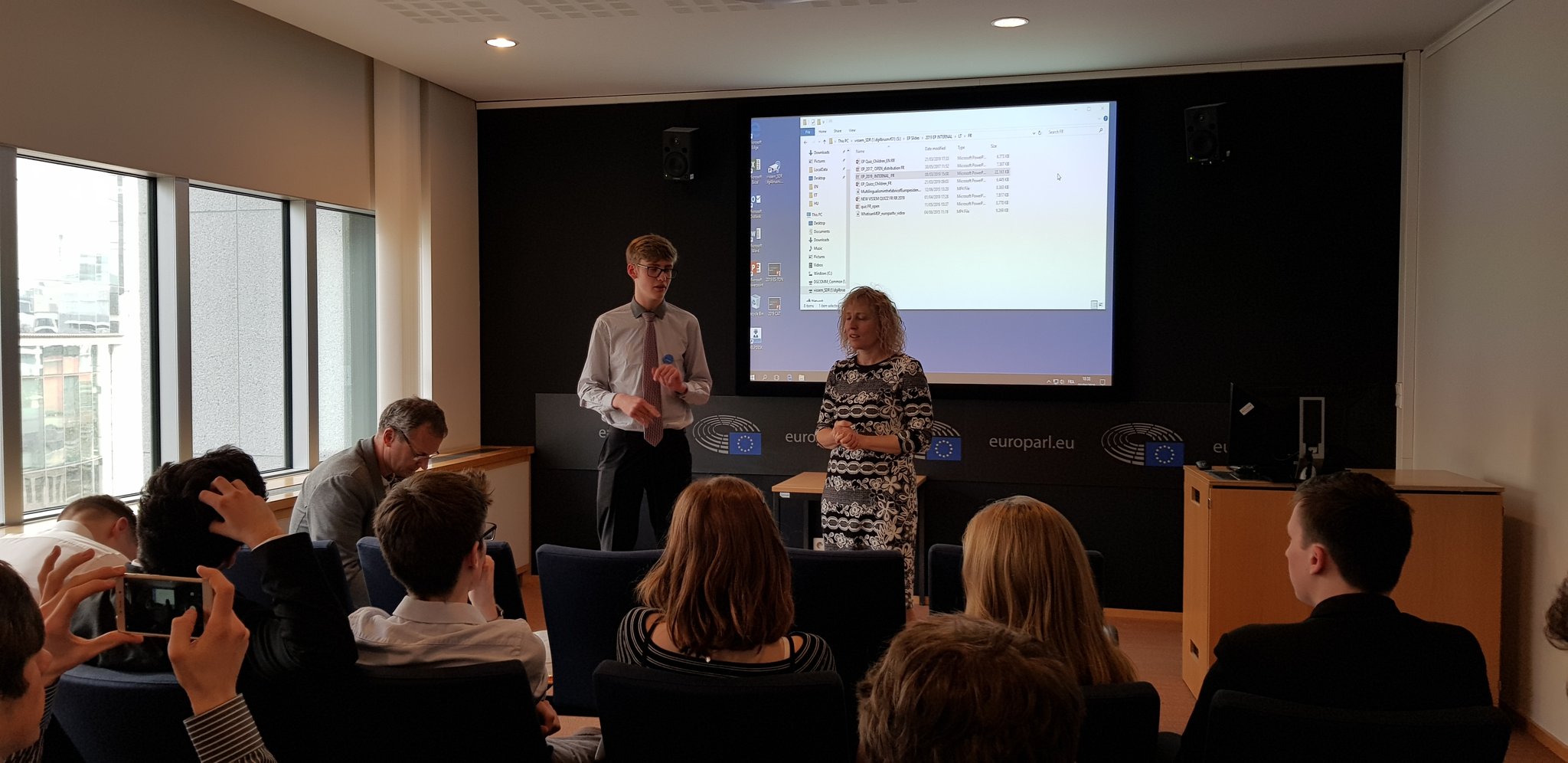 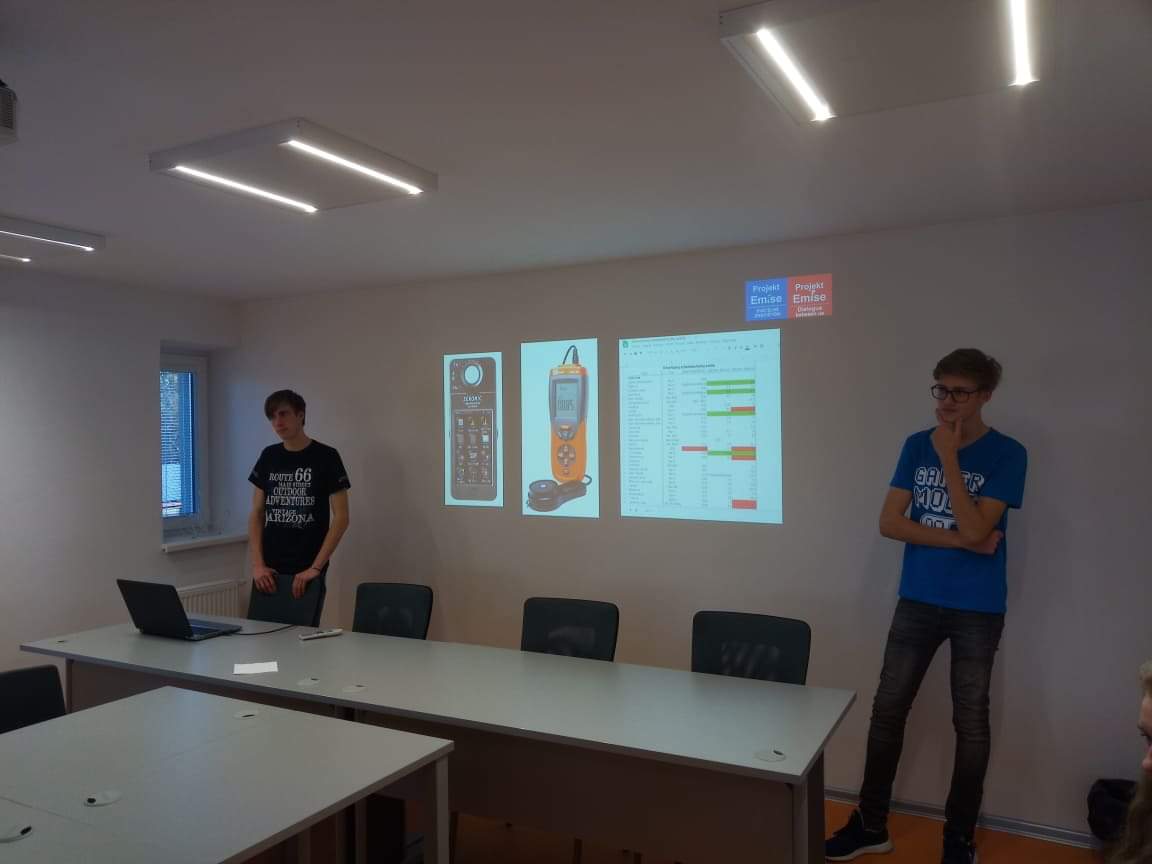 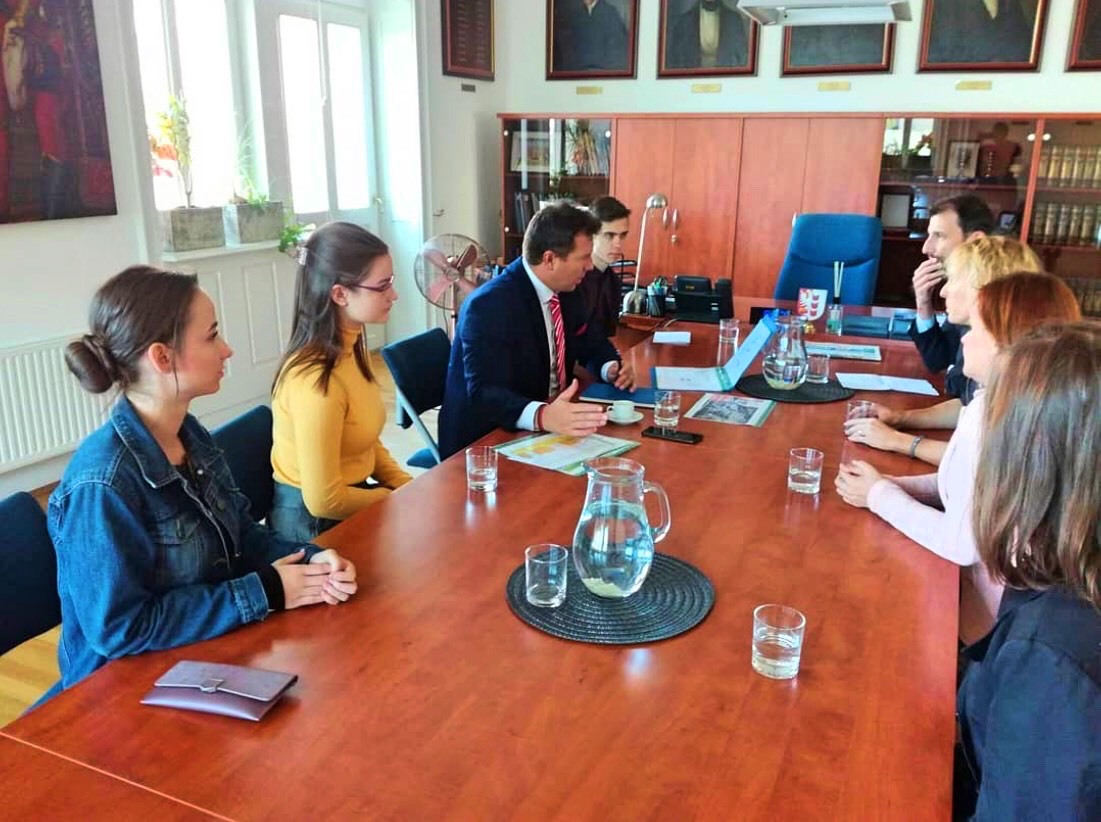 regional council
national parliament
European union
INITIATIVES FOR THE EUROPEAN COMISSION
Suggest a marking system for the cover of the bulbs in the store - whether they are appropriate or inappropriate for specific areas such as bedrooms, offices and so on
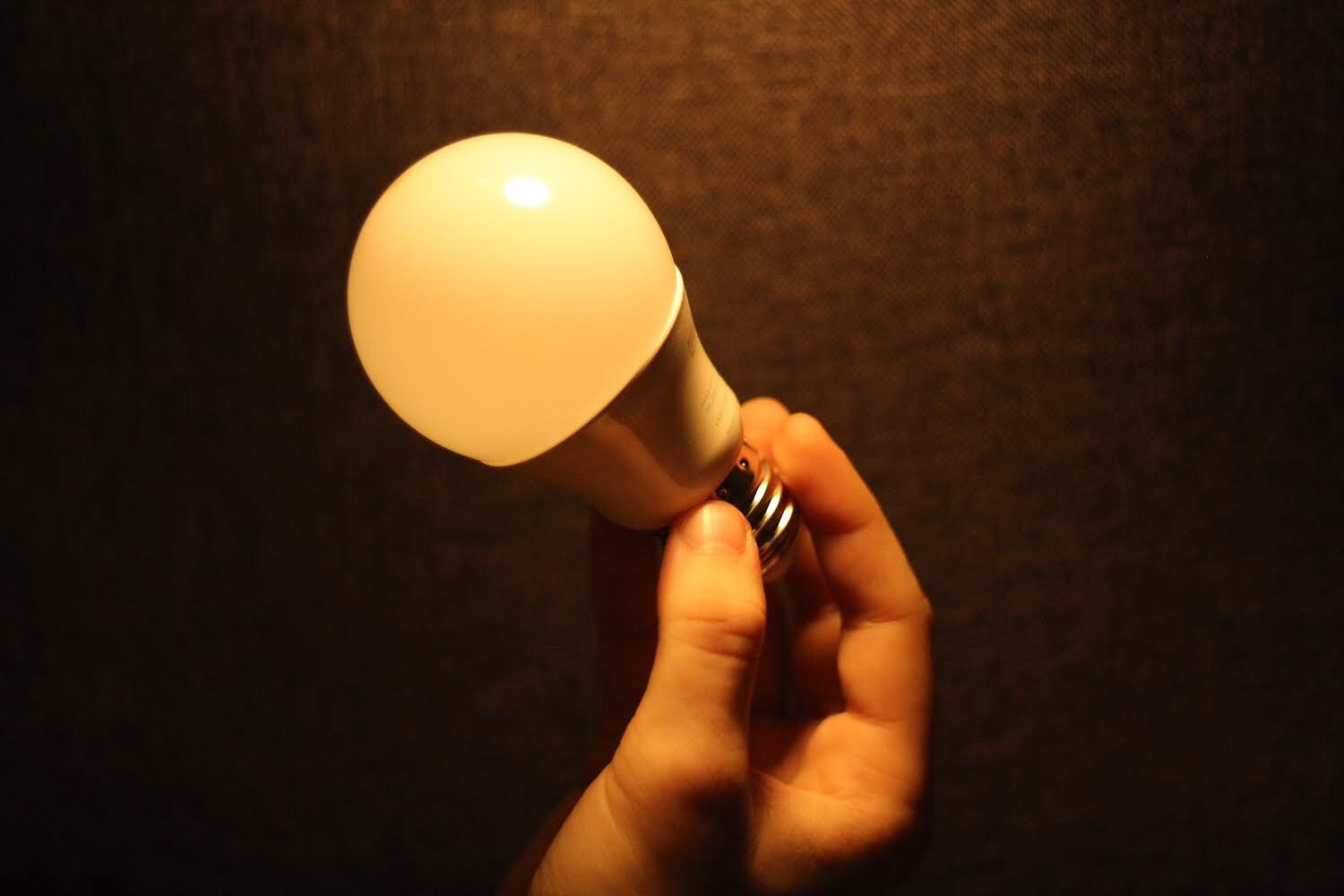 In the EU, require a reading mode including a blue light filter as a necessity for the mobile phones’ and tablets’ type-approval
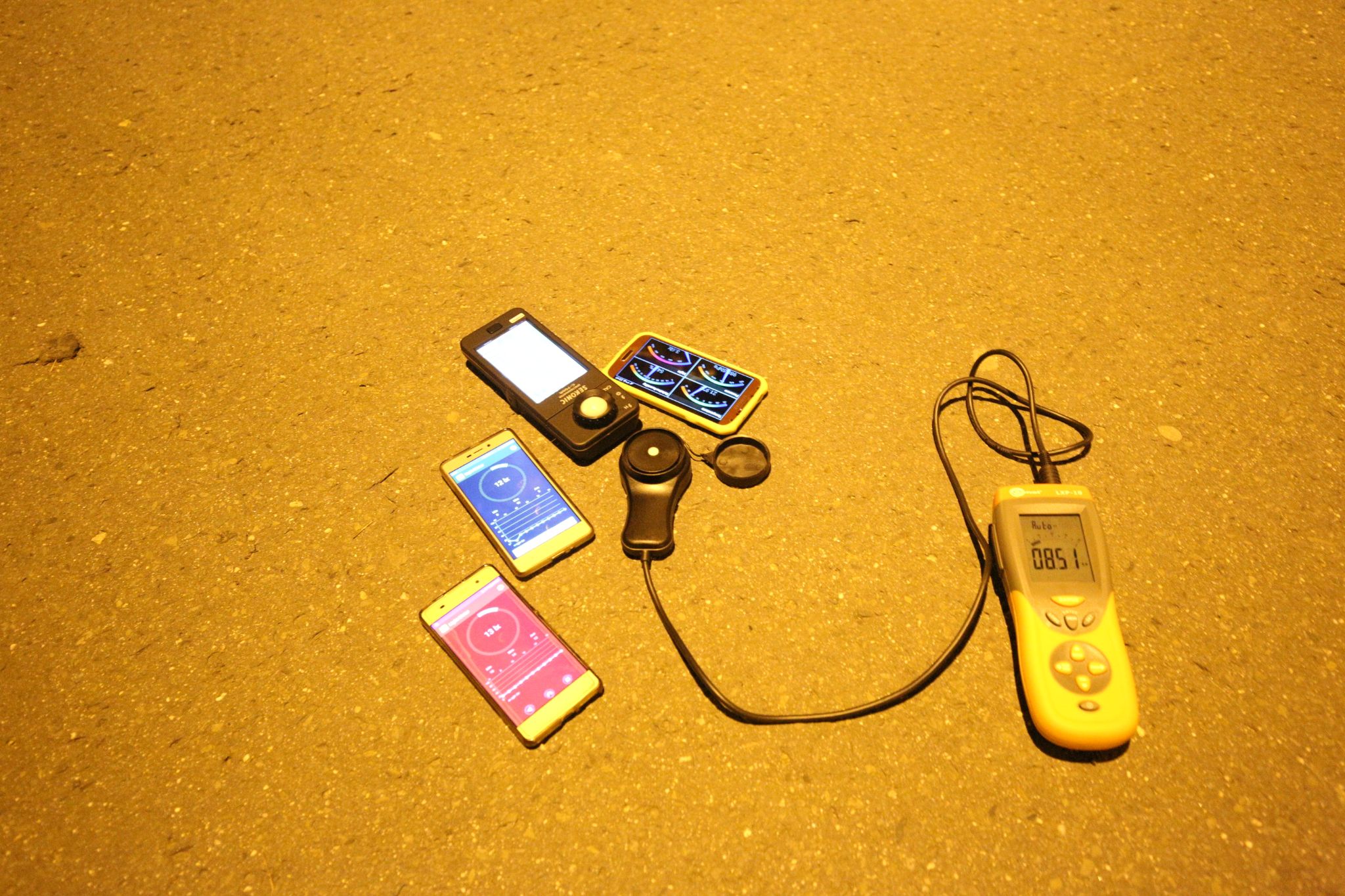 Start up a Europe-wide public campaign spreading the word about light pollution
INITIATIVES FOR THE EUROPEAN COMISSION
Reduce the number of LED billboards emitting light. Make sure that they are turned off for the quiet hours, due to their endangering of the nocturnal animals
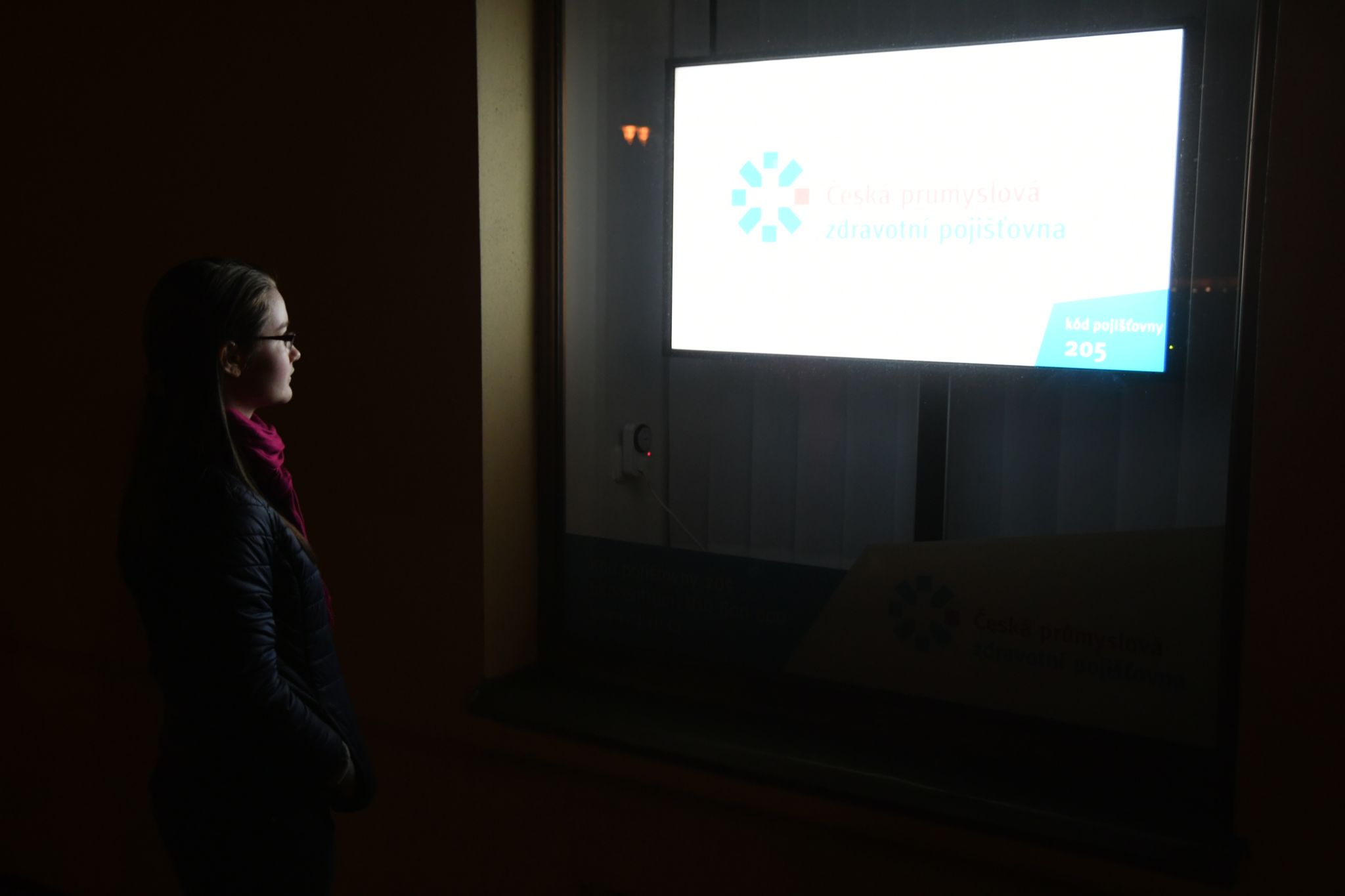 Set the upper limits of illumination in the streets, including the color temperature of the light source. Ban the use of bulbs with a color temperature over 2700K
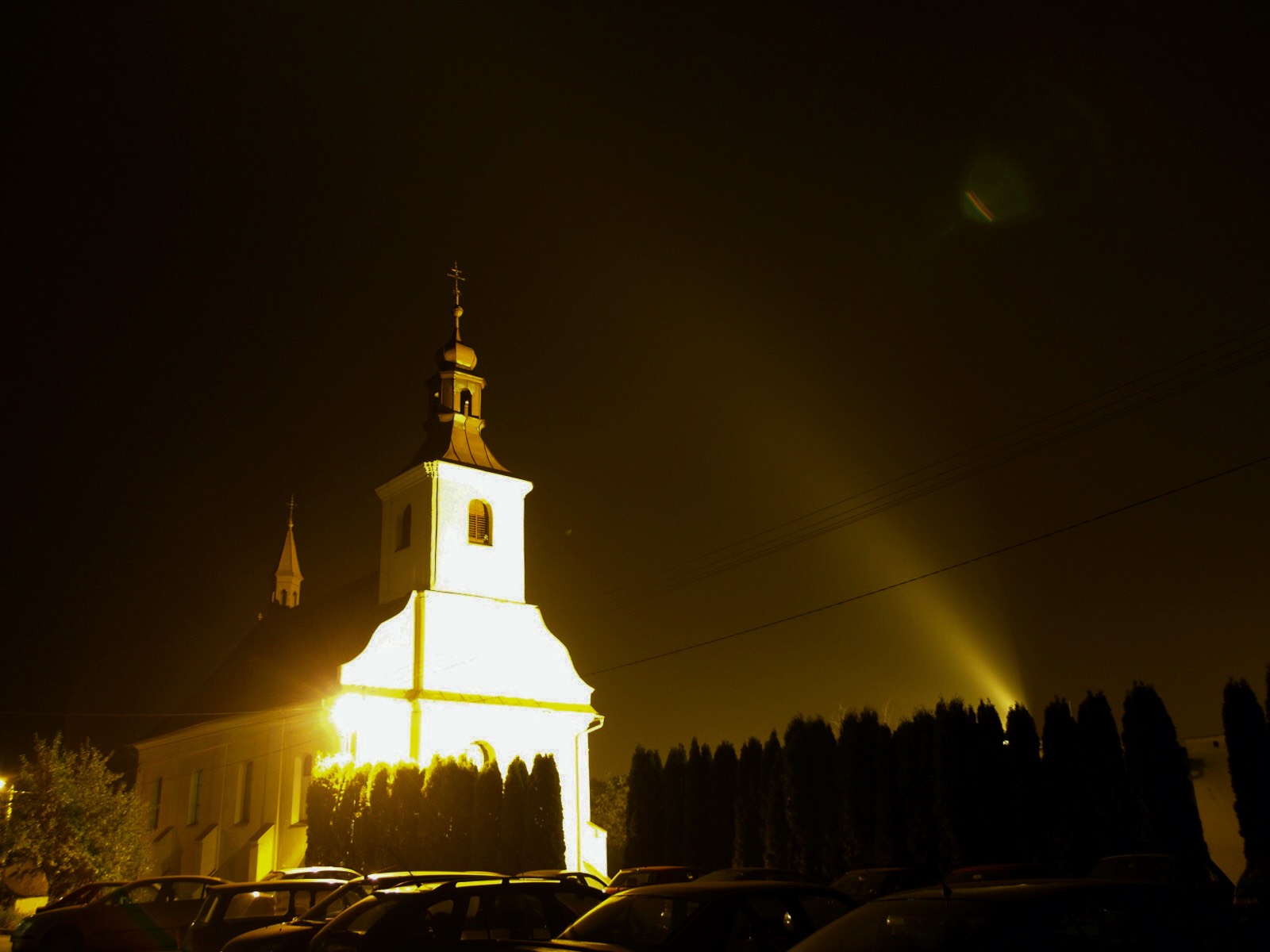 Ban the illumination of public sights during quiet hours and adjust the shape of the light source according to the illuminated object, so that the light only shines upon said object
SOCIAL MEDIA
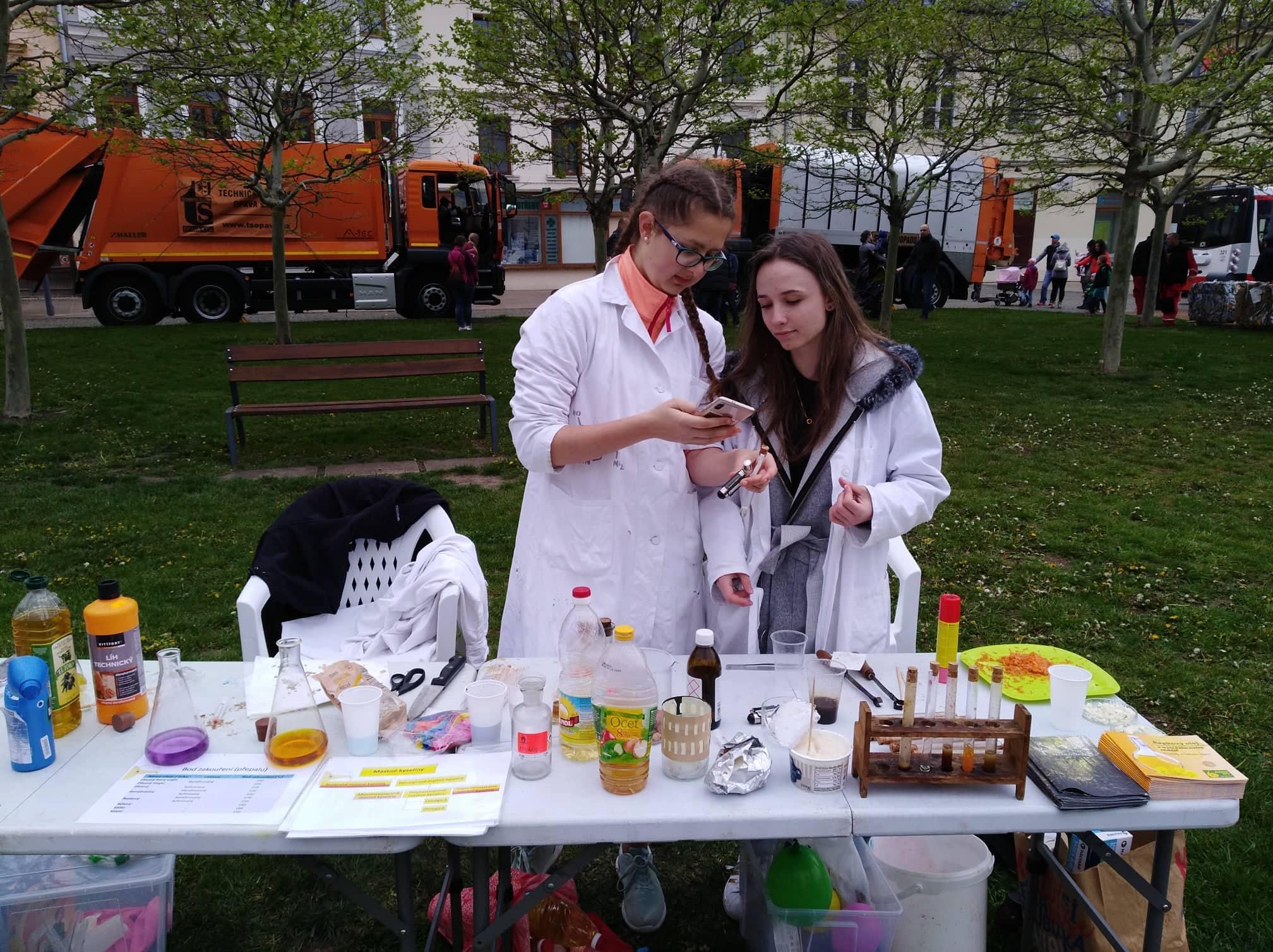 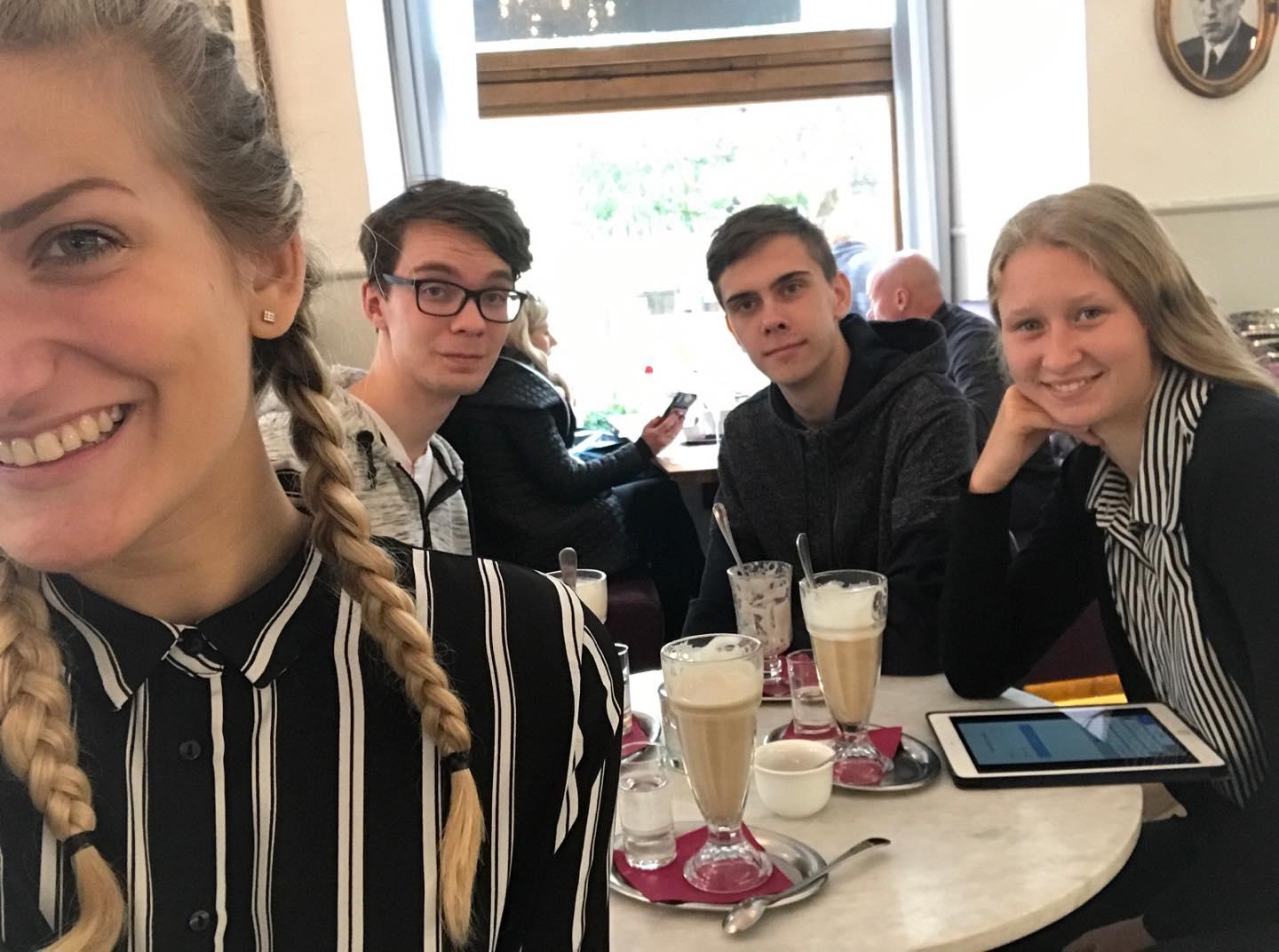 INSTAGRAM	@projektemise
TWITTER		Project Emise
WEBSITE		www.emise.sgopava.cz

SCHOOL WEBSITE		www.sgopava.cz
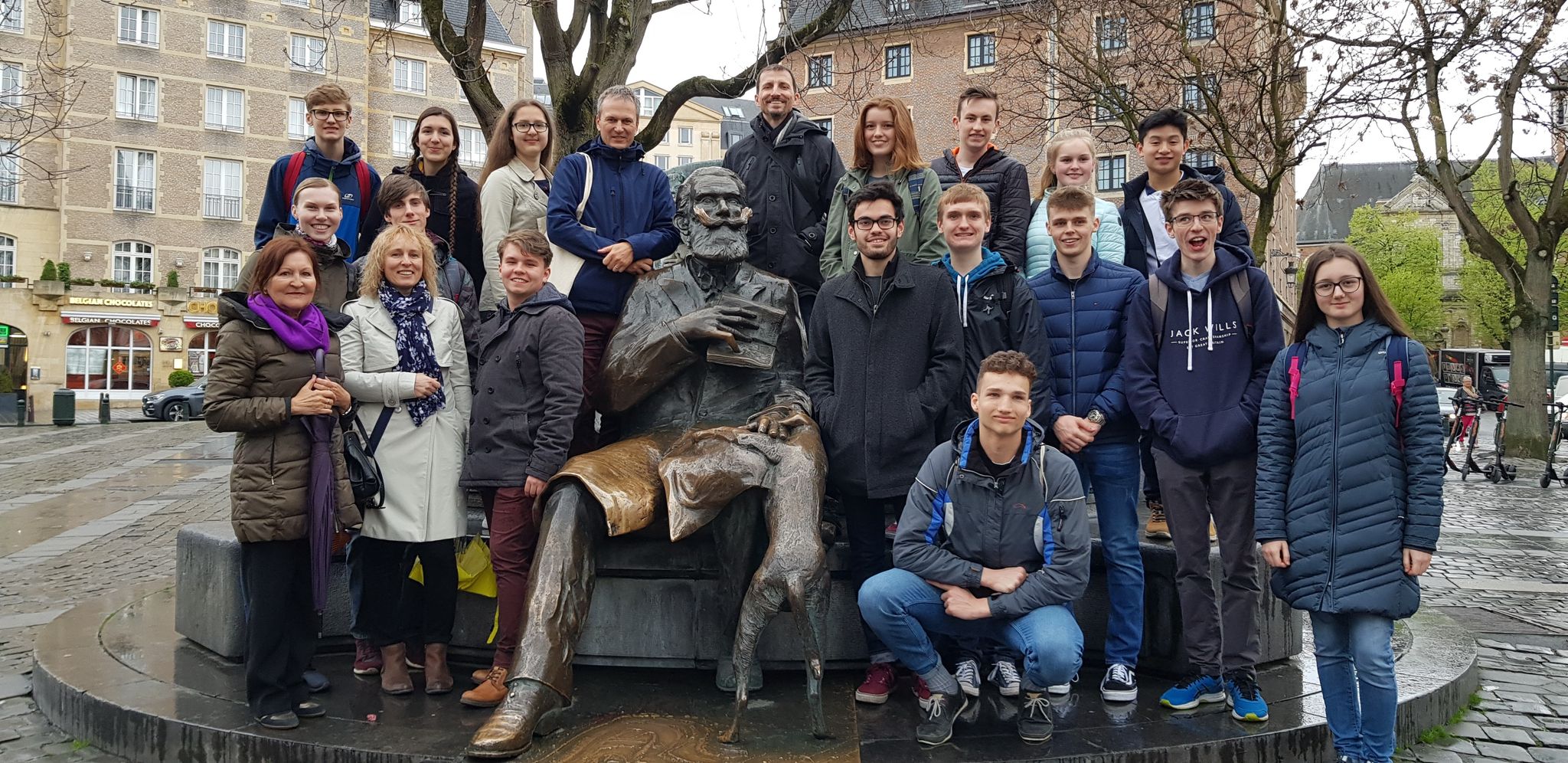 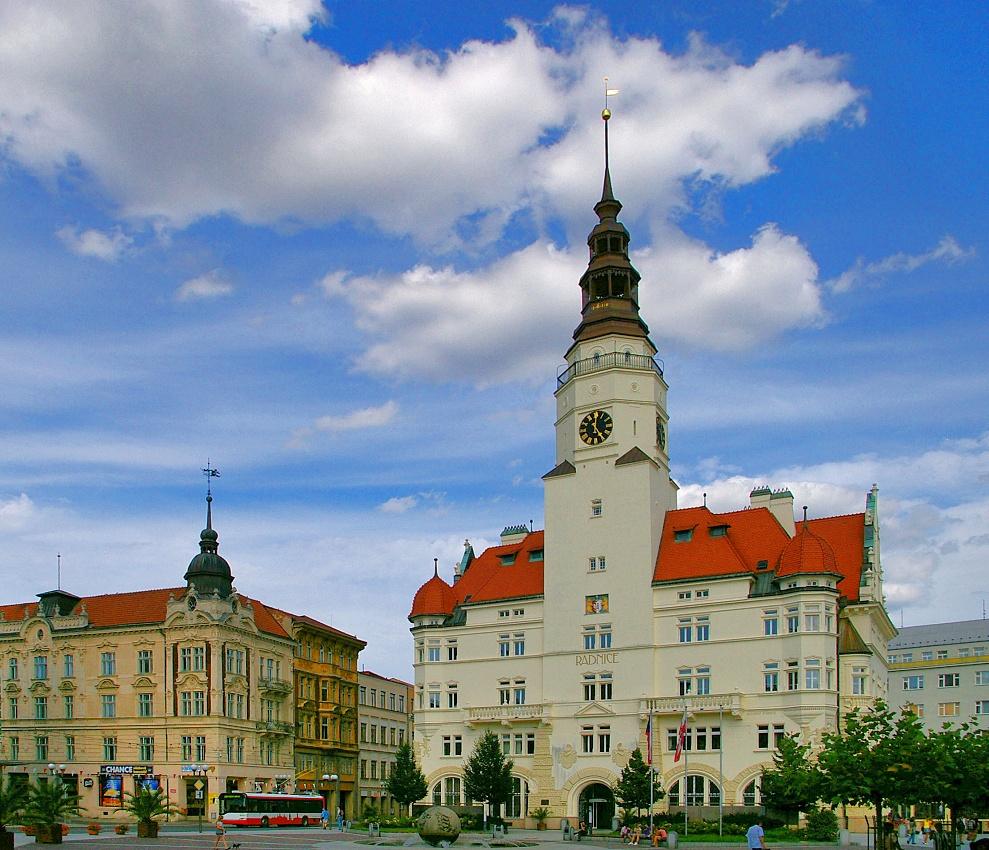 Opava City
New city district Stromovka
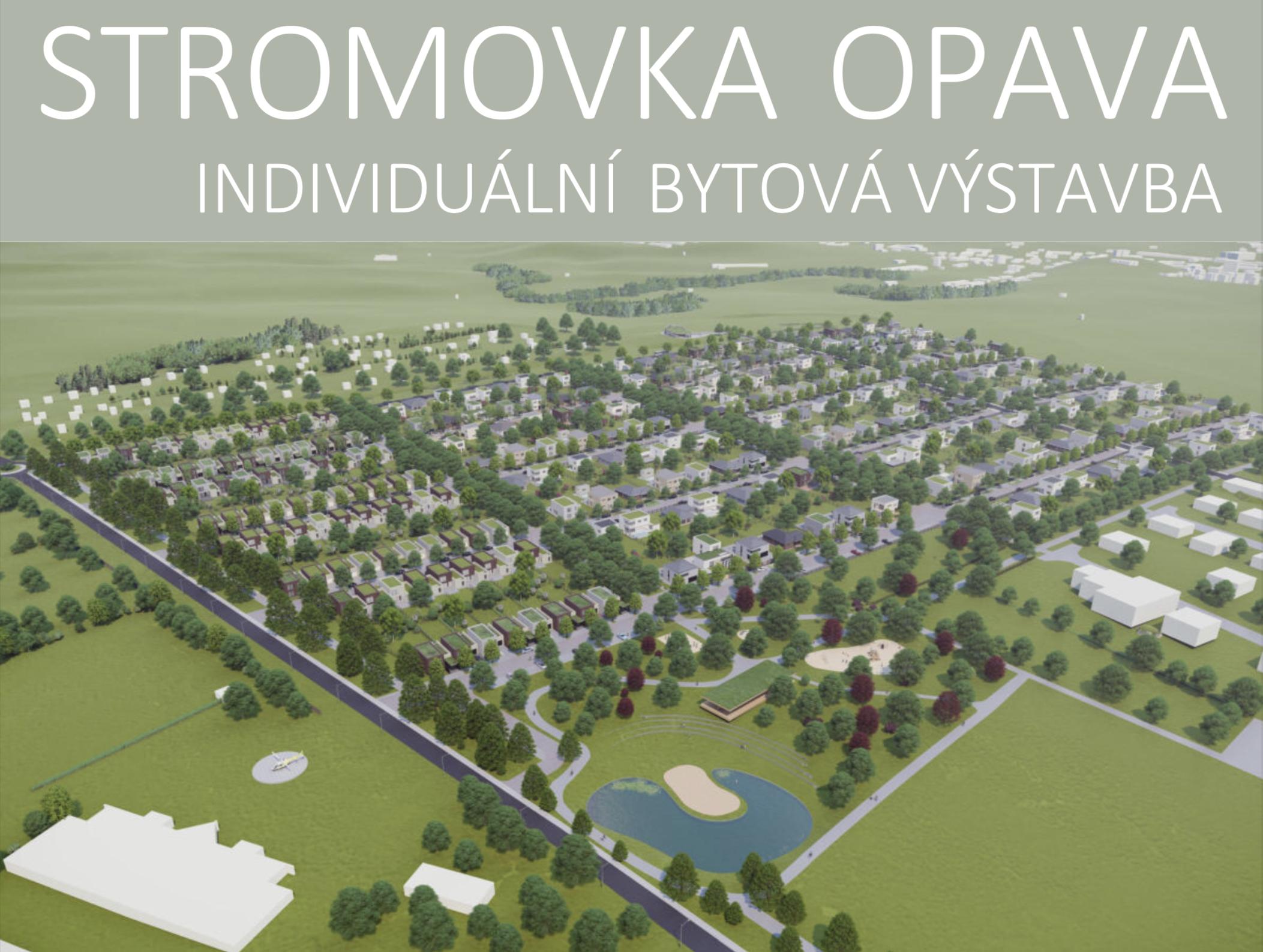 PUBLIC LIGHTING
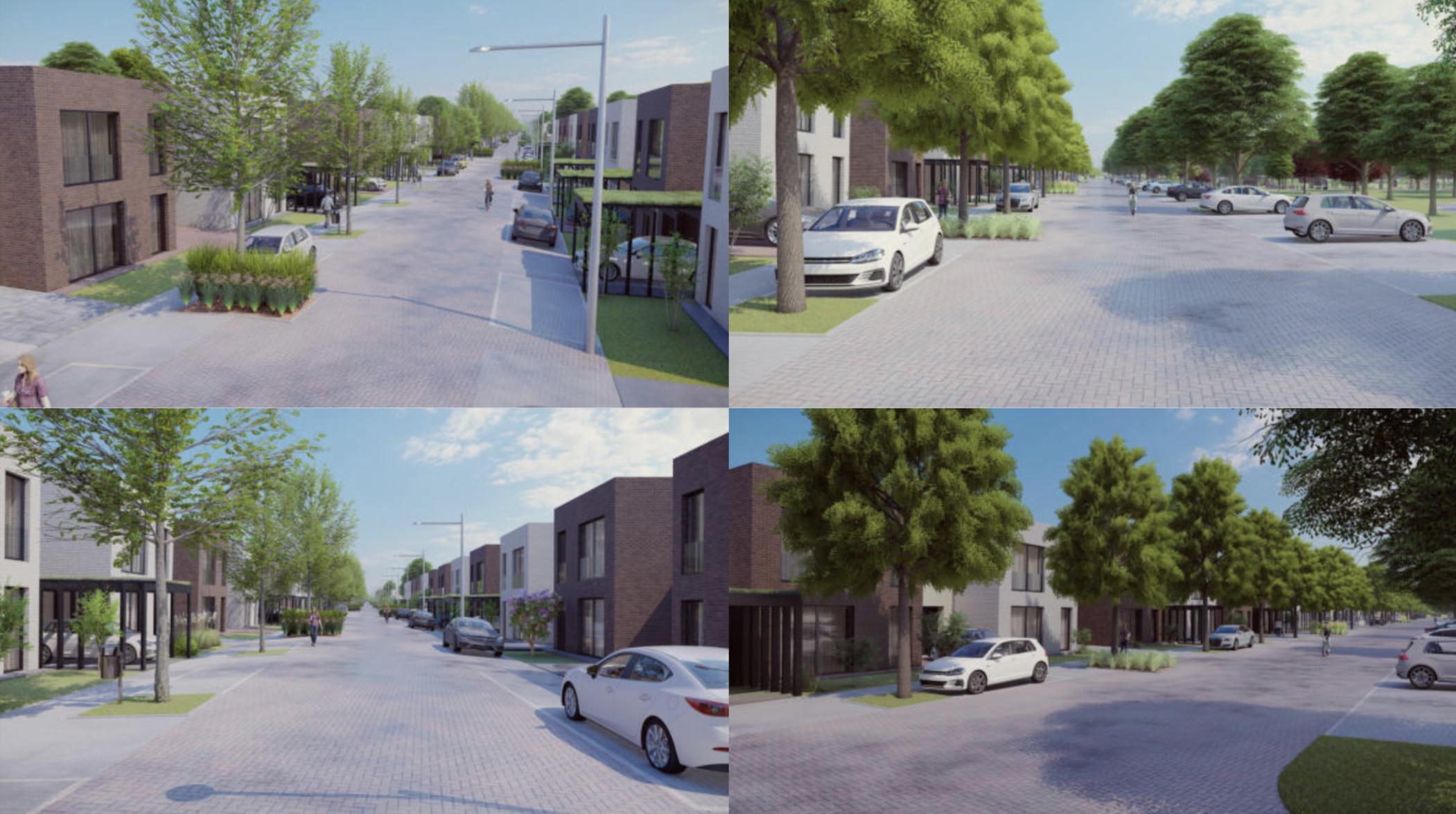 zero ULOR

adjustable light intensity

motion sensors where legislation permits
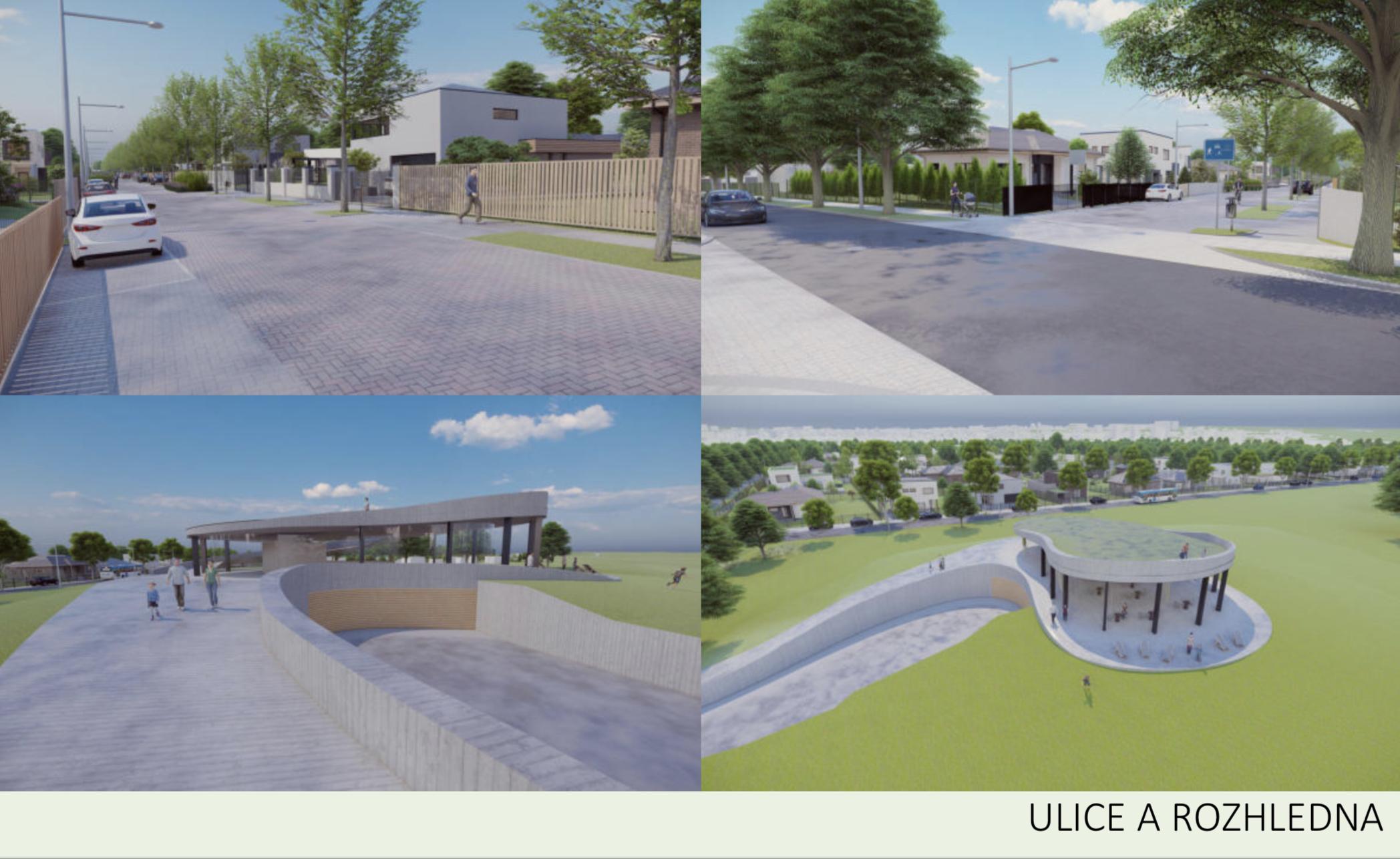 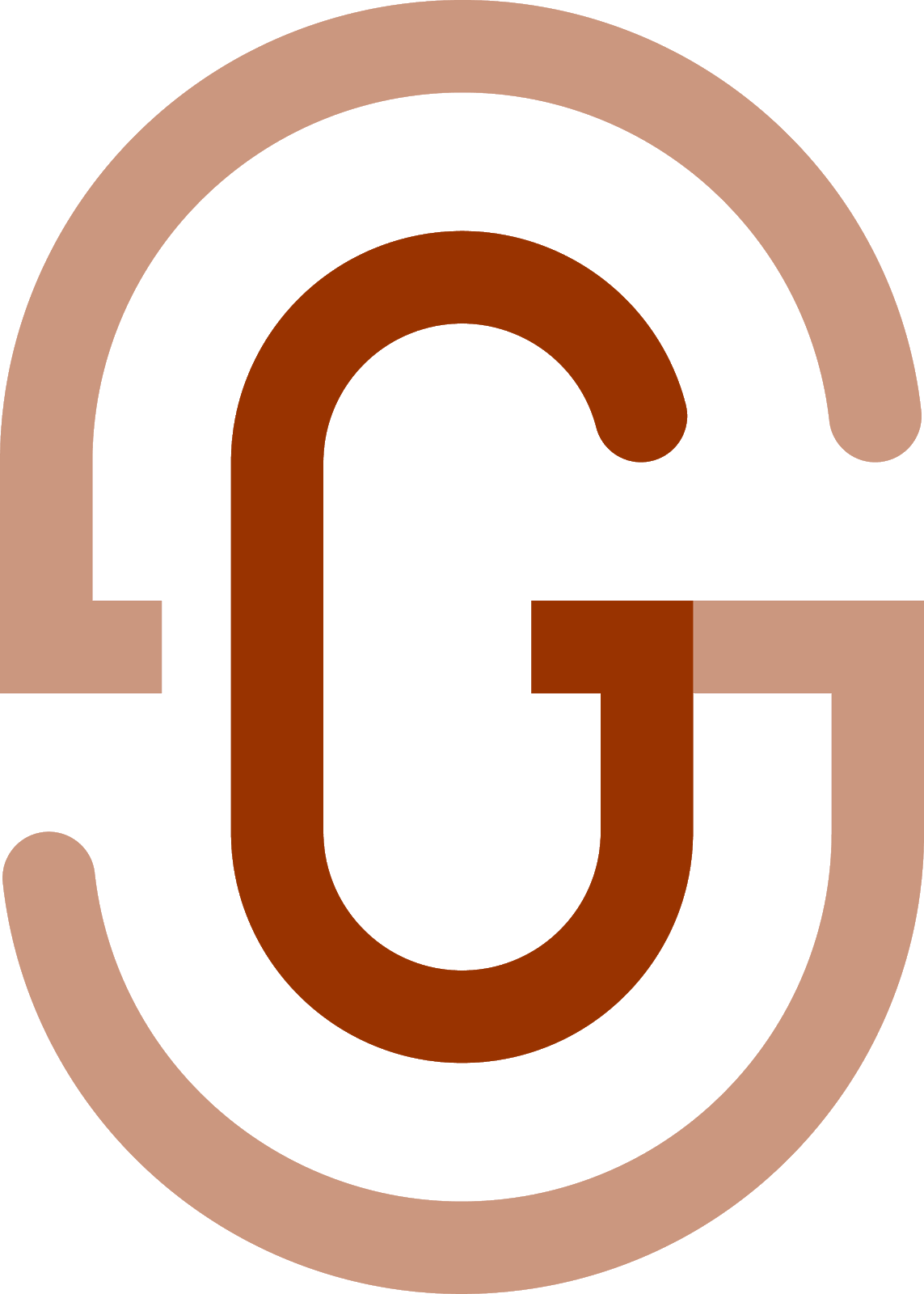 THANK YOU FOR YOUR ATTENTION